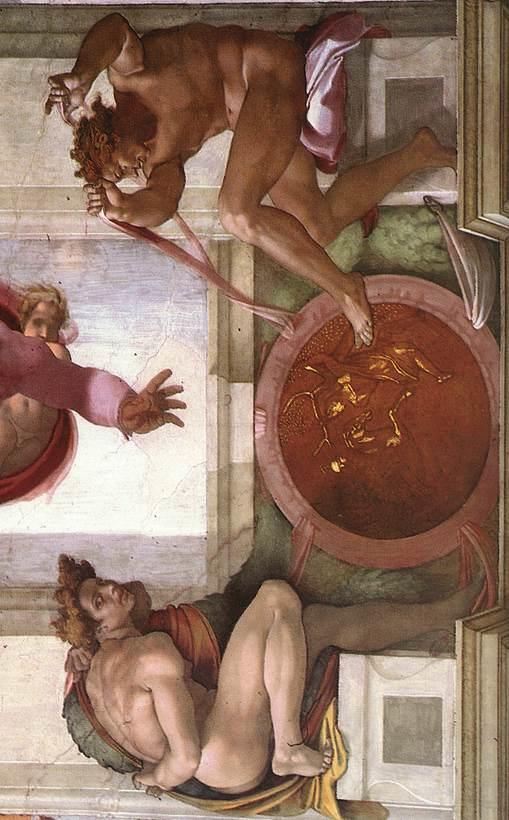 La volta della Sistina: gli Ignudi
Seconda parte
I 
quattro elementi
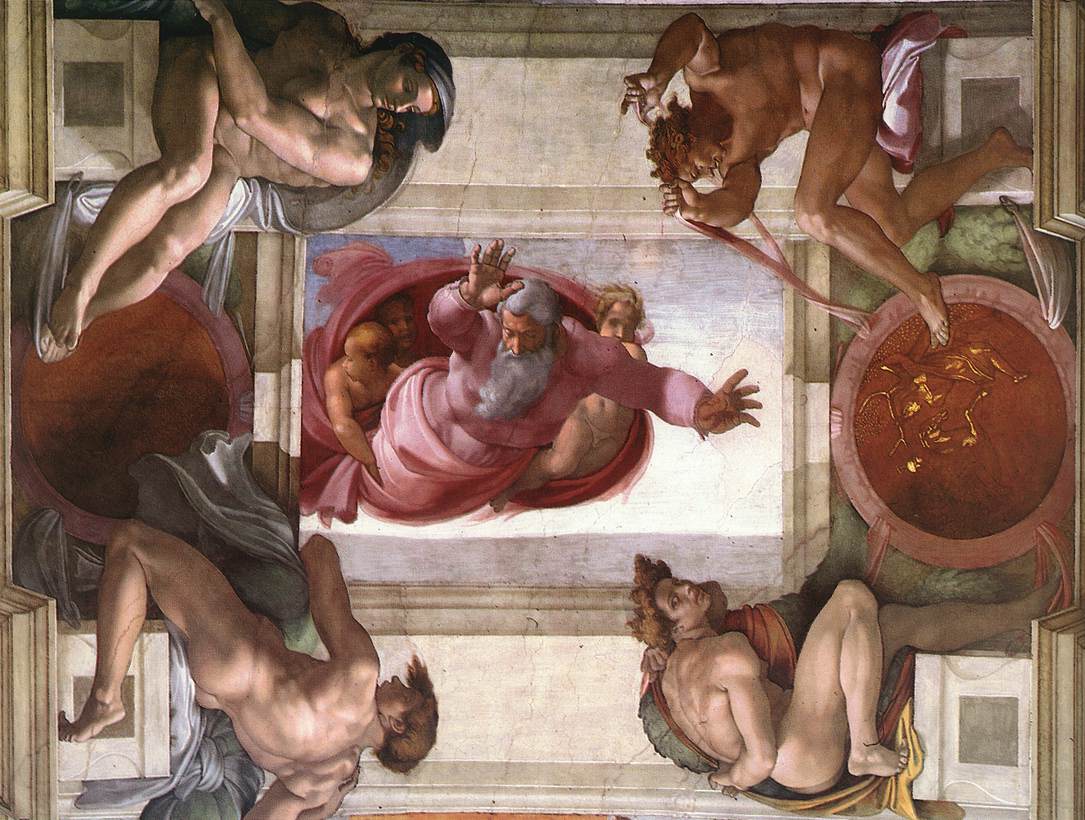 I quattro ignudi che circondano il riquadro della 
Separazione delle acque
rappresentano il fuoco, il vento, l’acqua e la terra
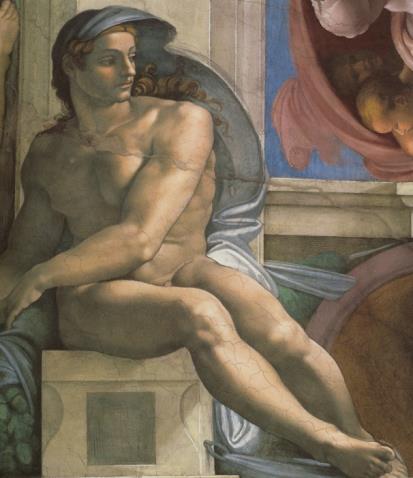 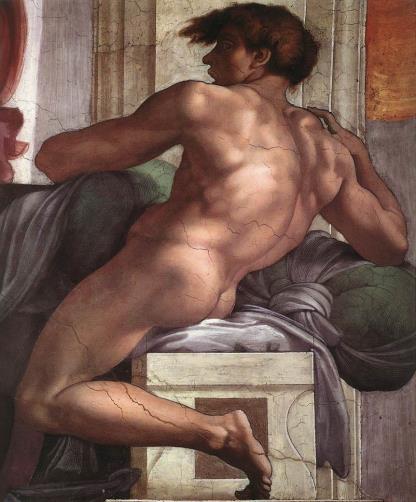 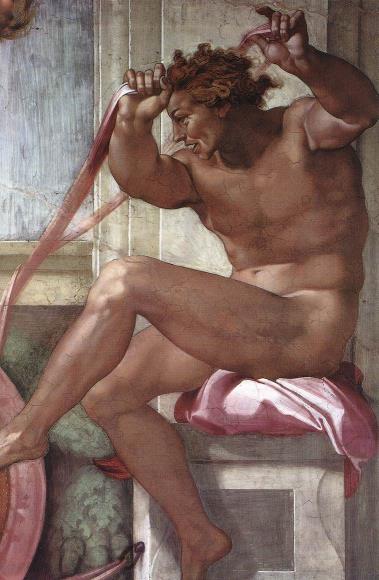 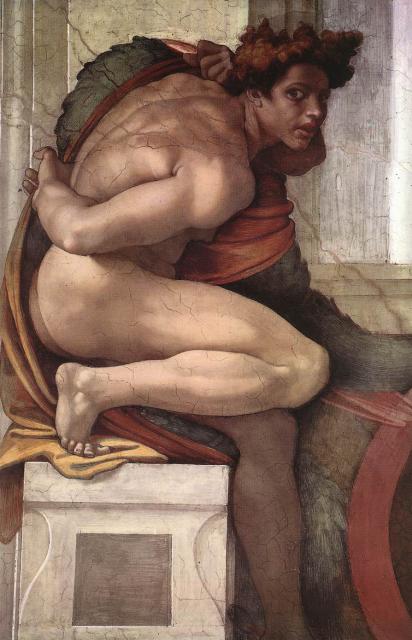 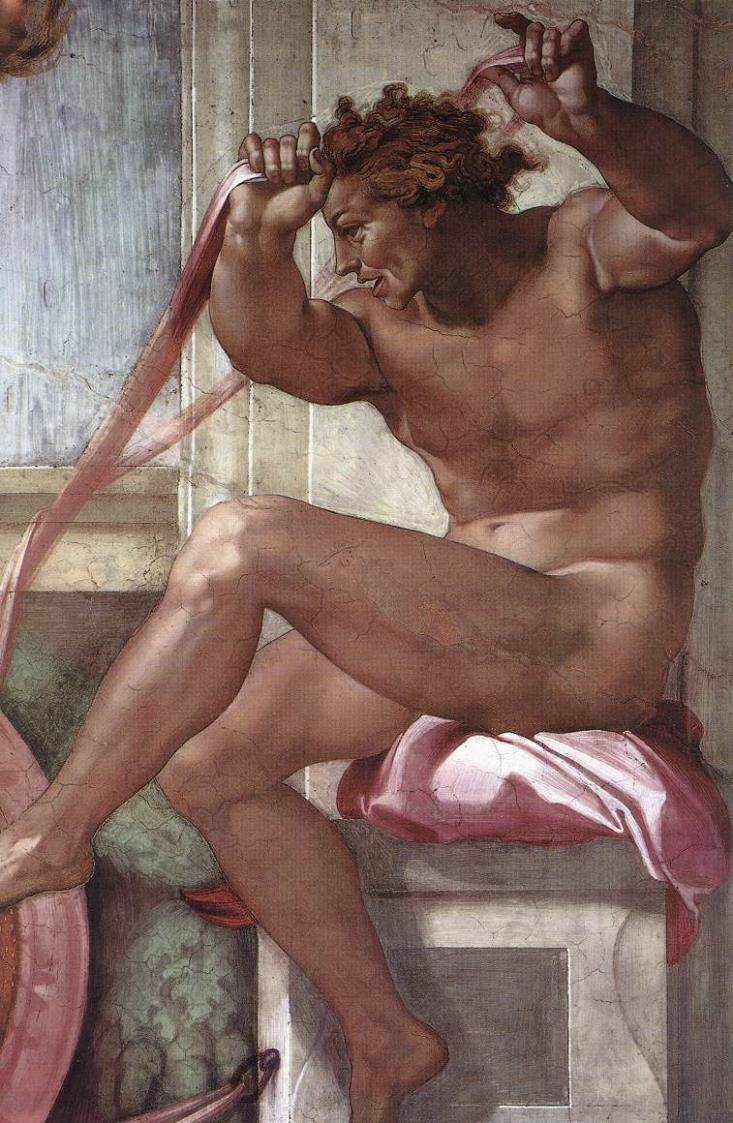 Il fuoco 
è rappresentato da un giovane dalla mimica  vivace. 
I gesti sono 
iocundi e forti.

Rispetto alle altre figure anche la sua pelle sembra abbronzata, rossiccia.
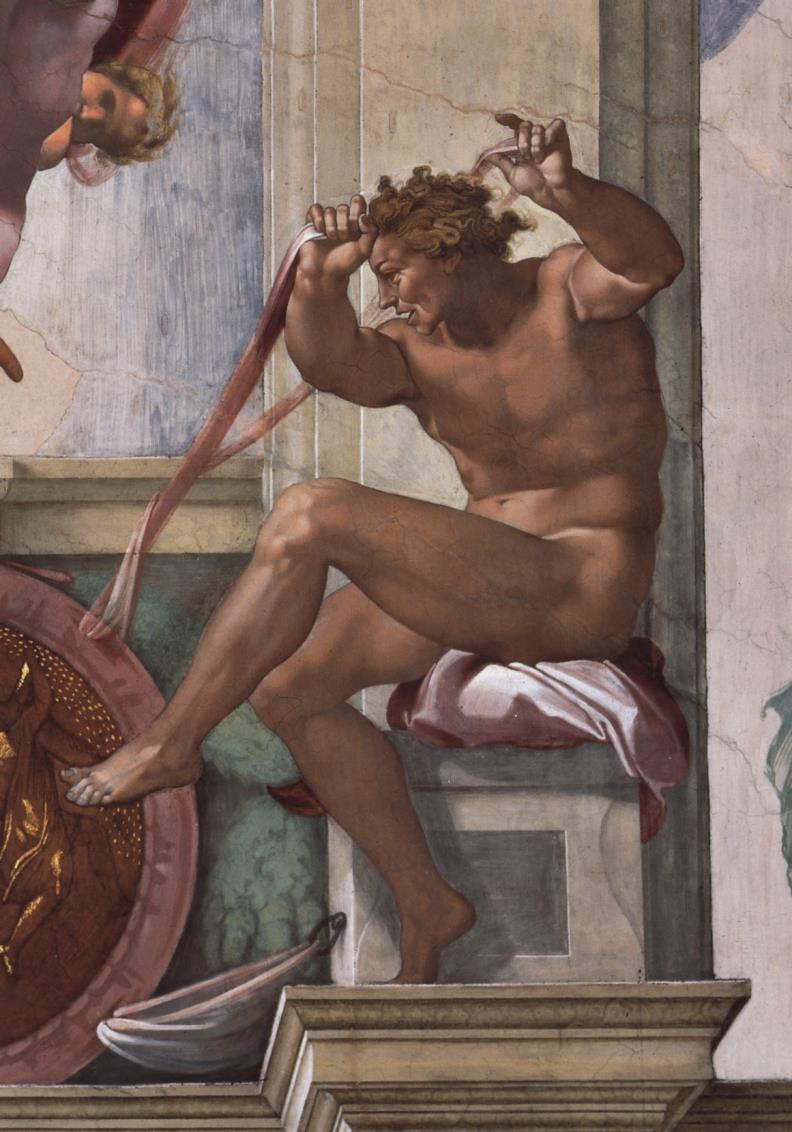 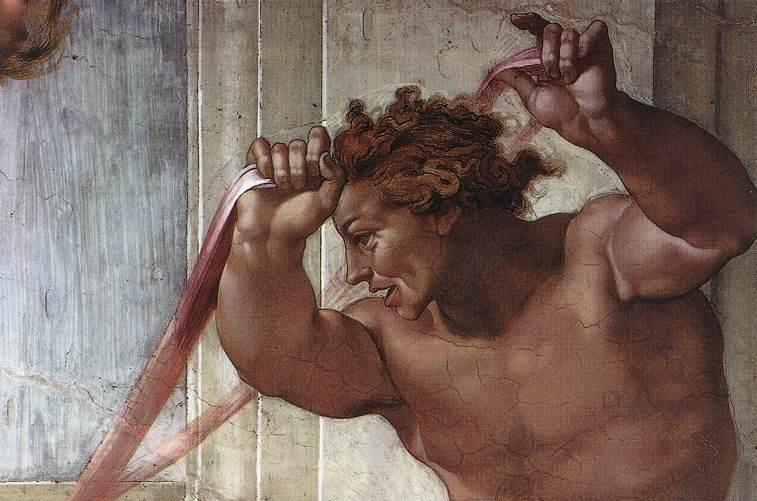 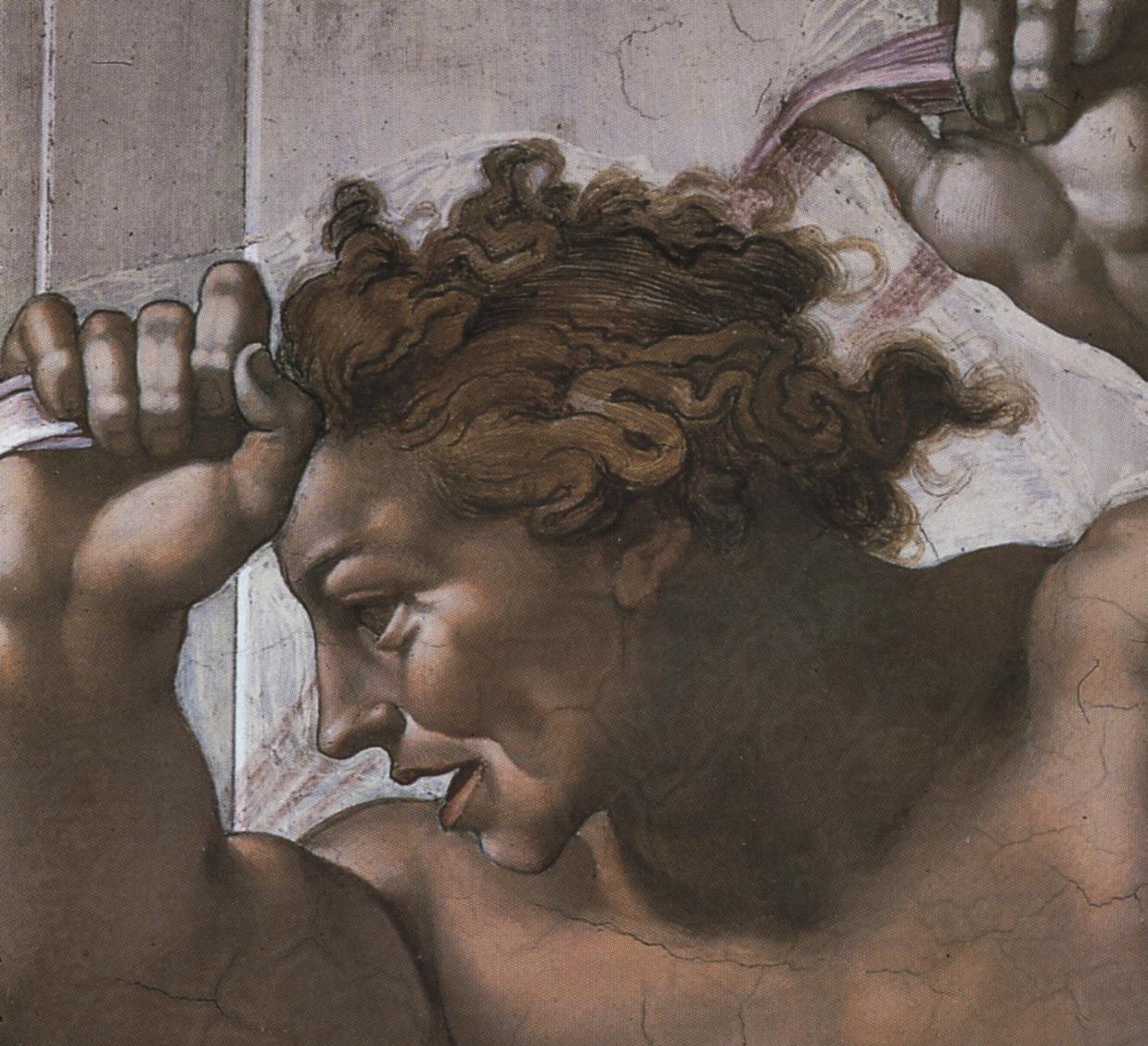 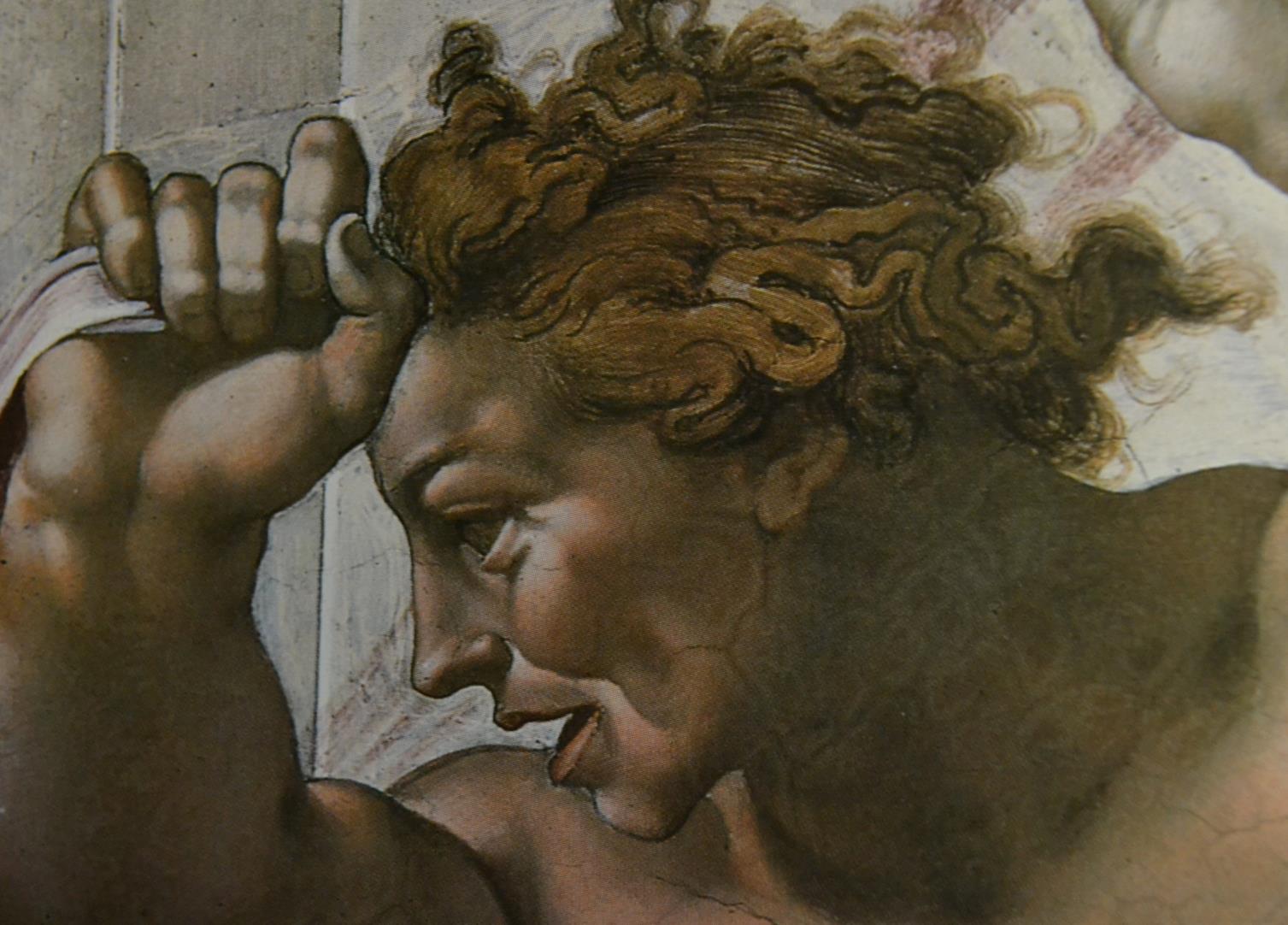 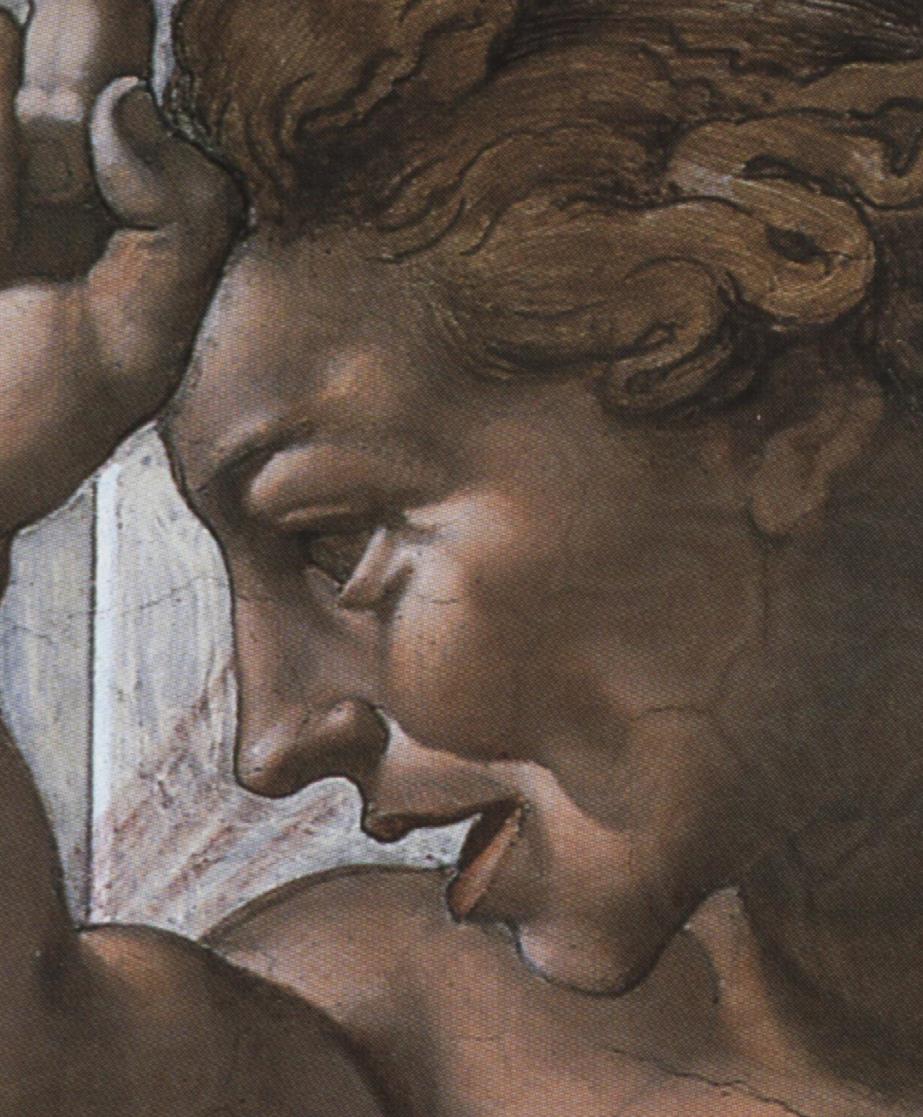 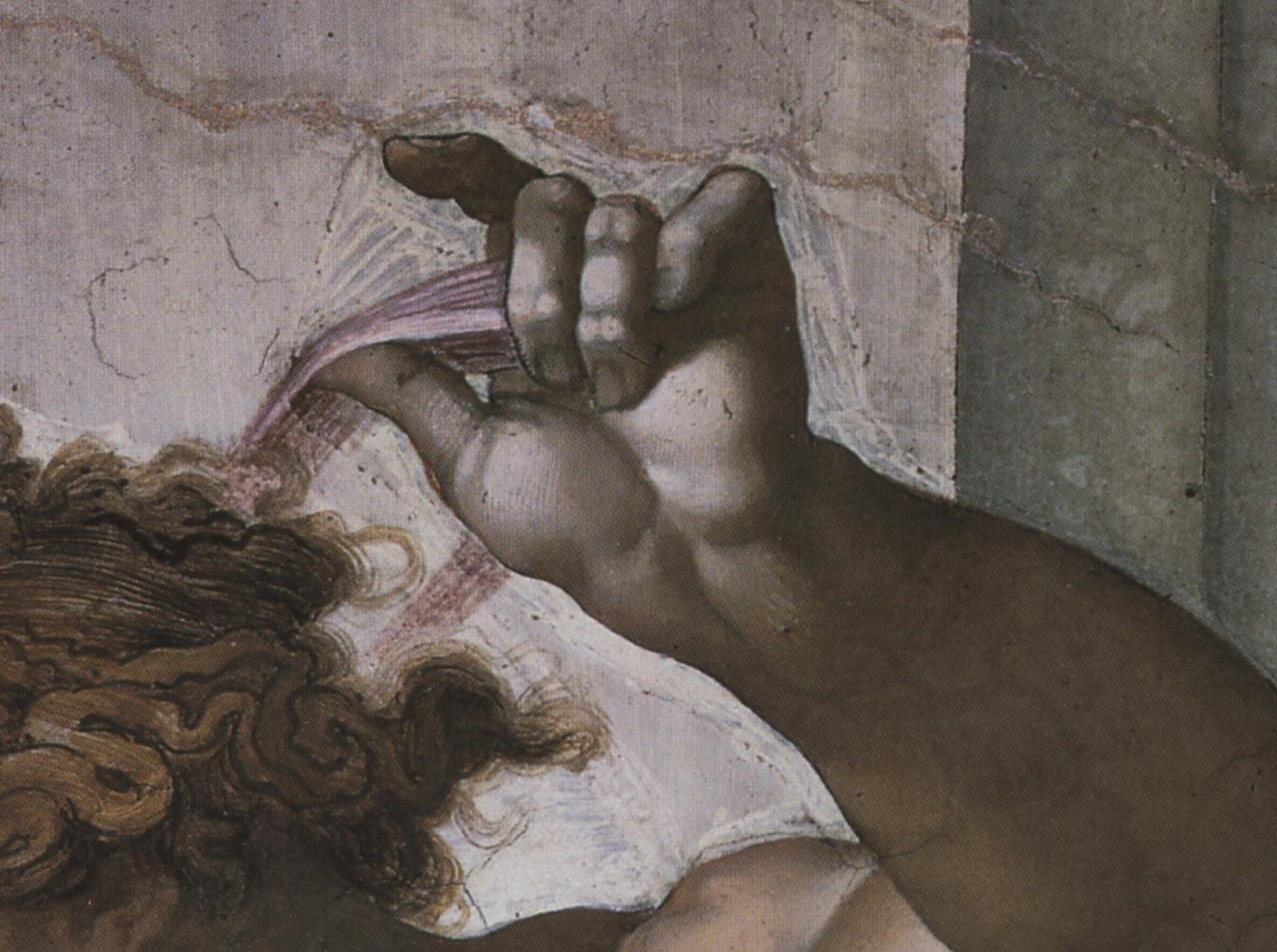 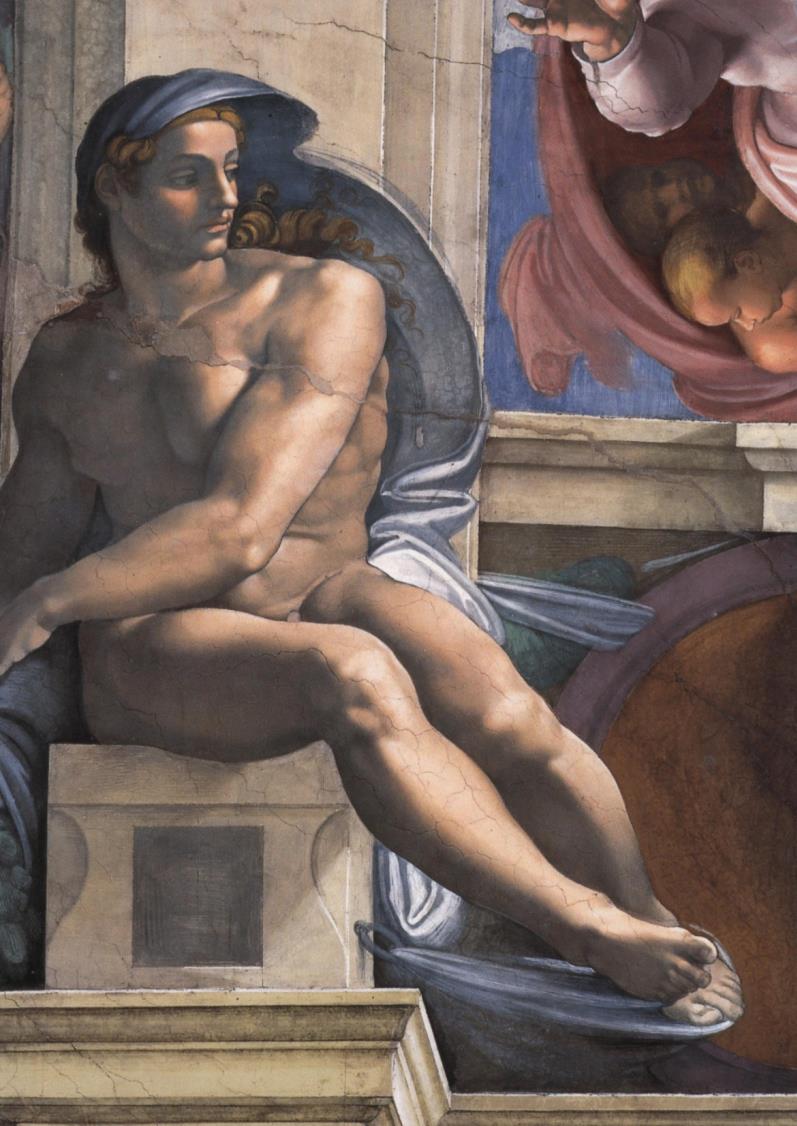 Il giovane 
opposto 
al fuoco 
ha il 
mantello bianco 
gonfiato 
dal vento:

È l’aria
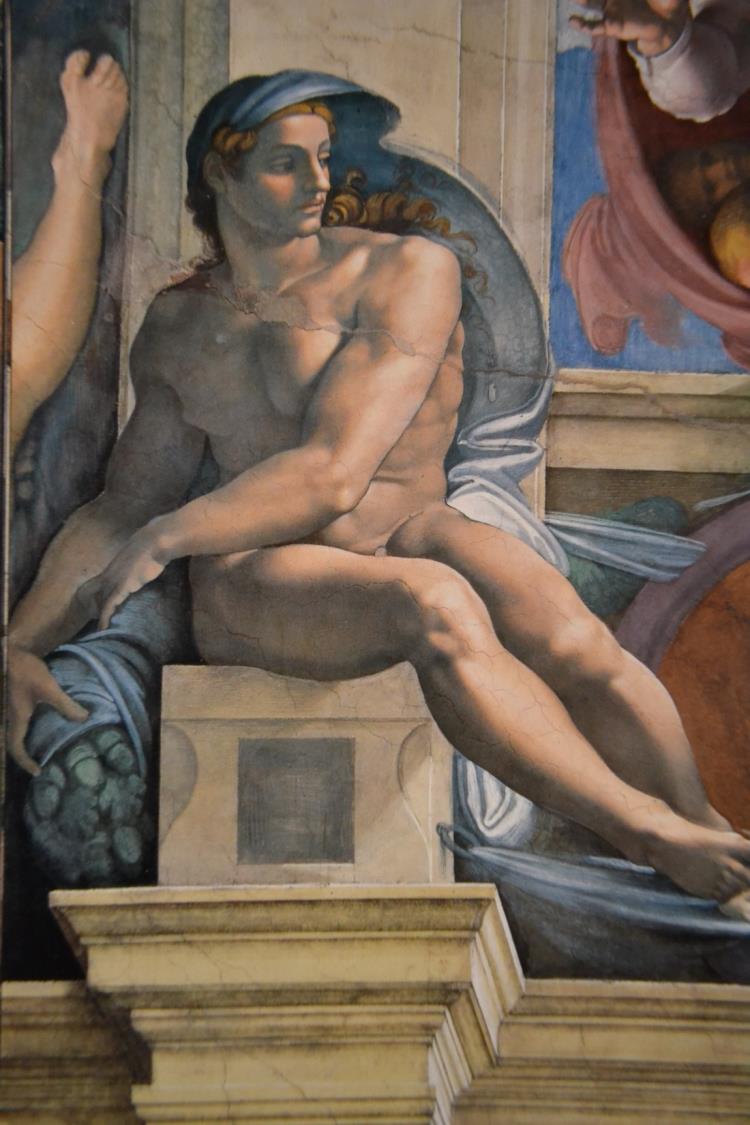 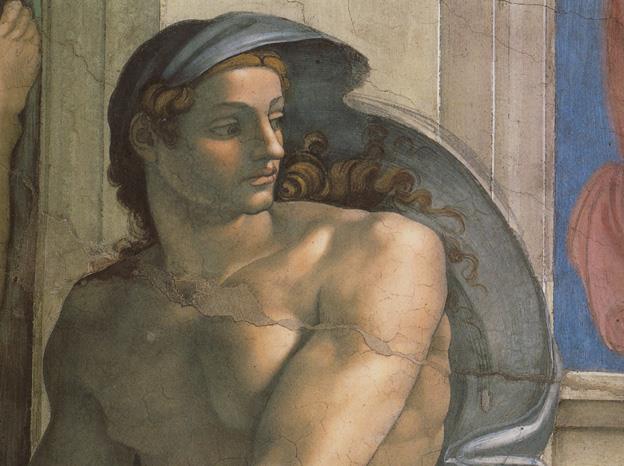 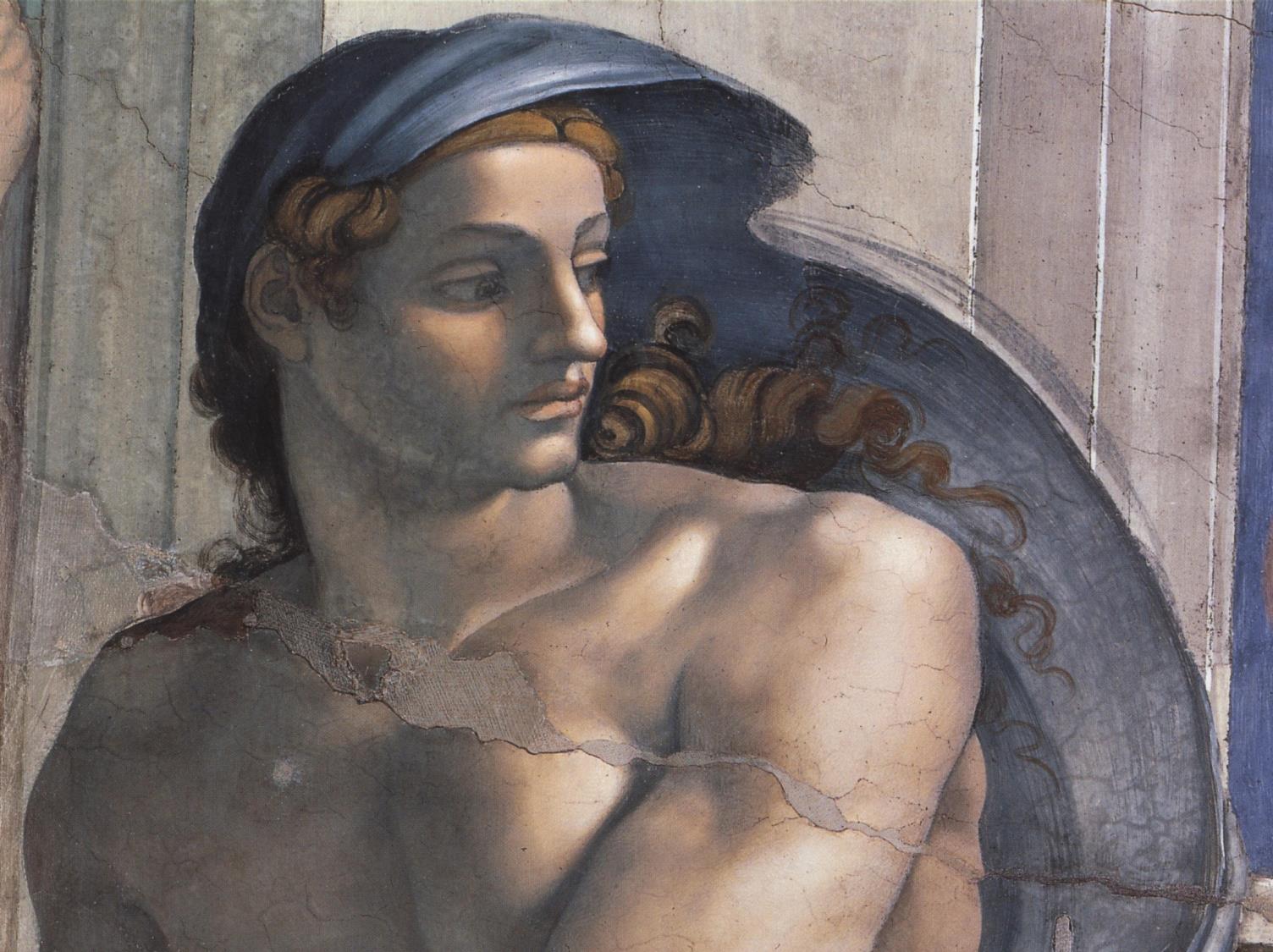 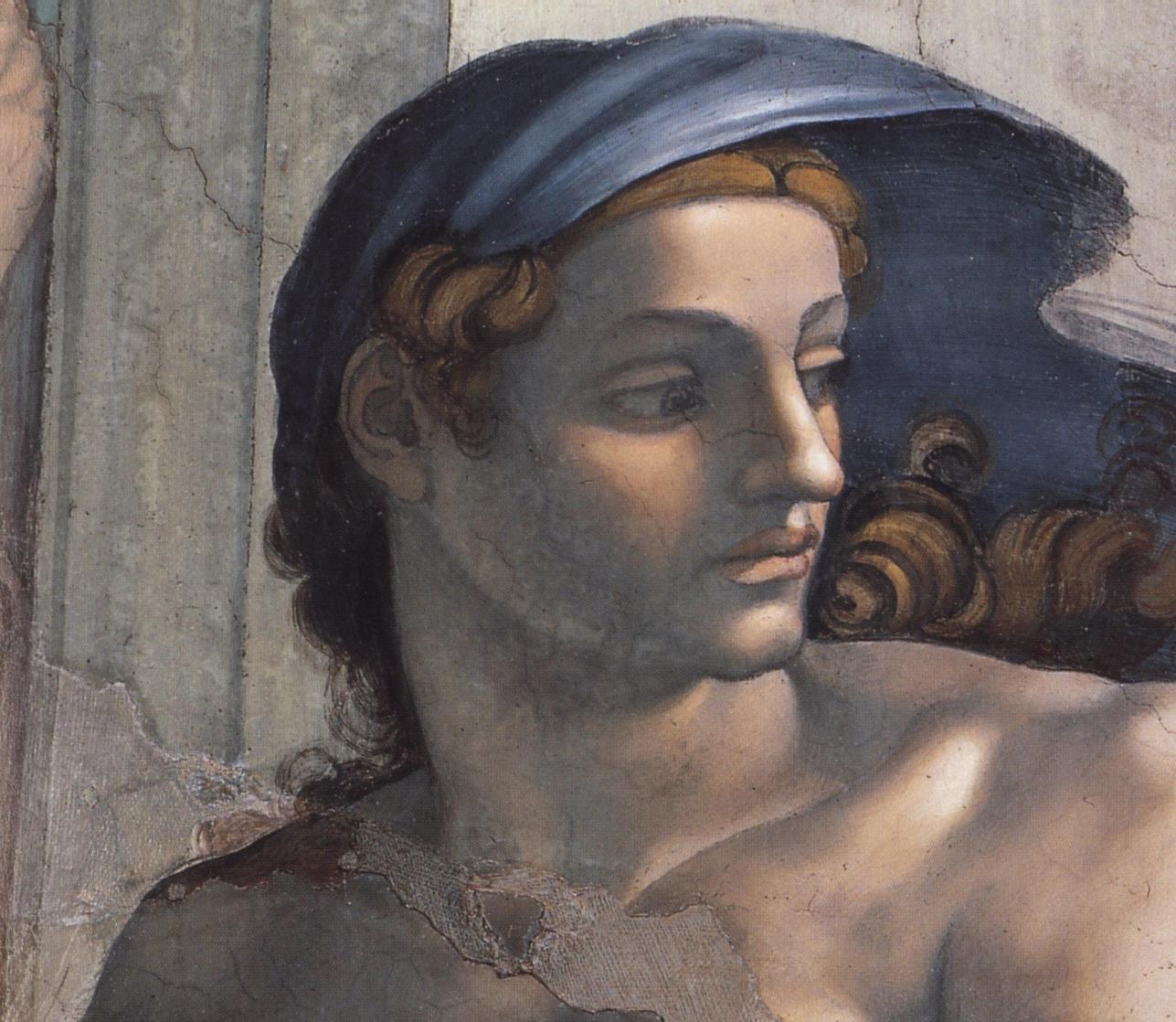 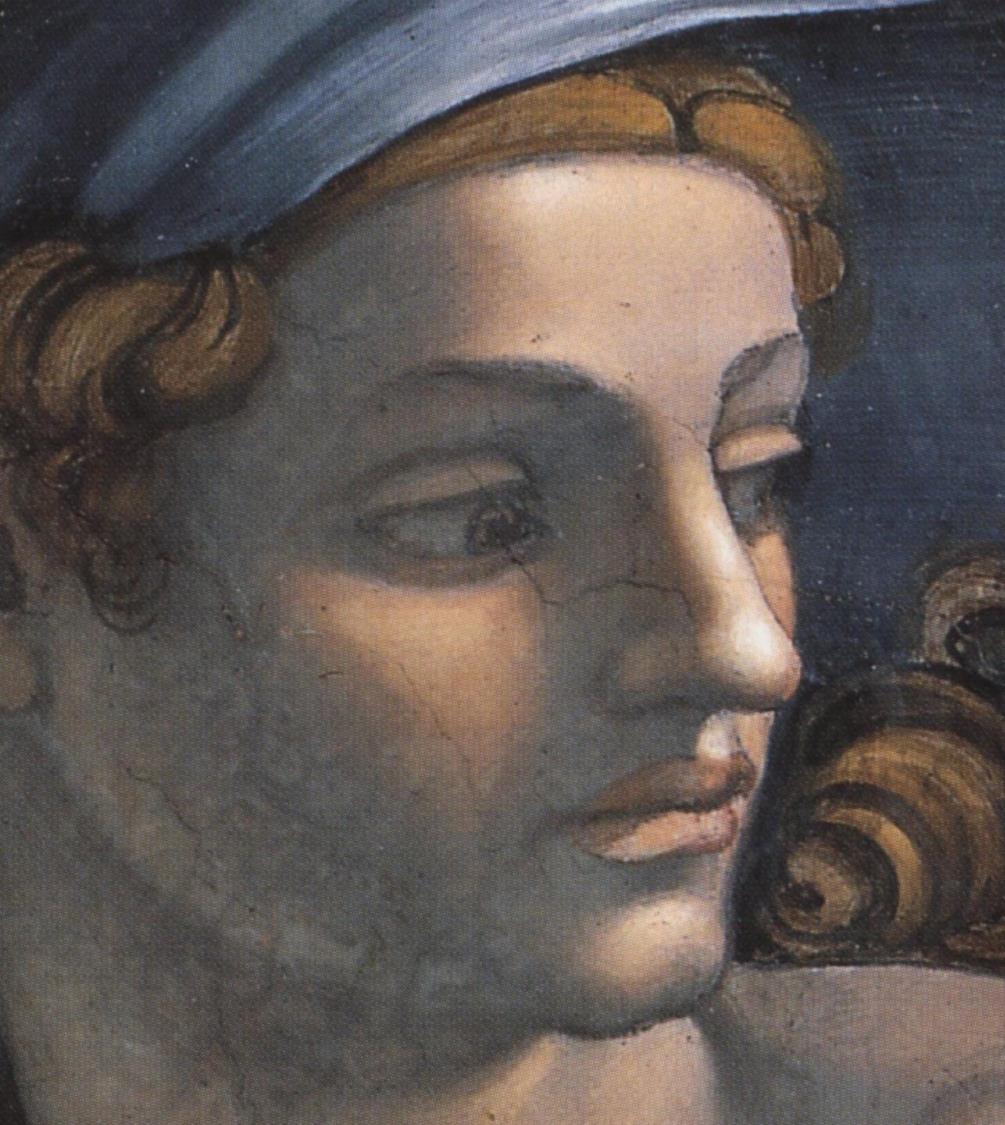 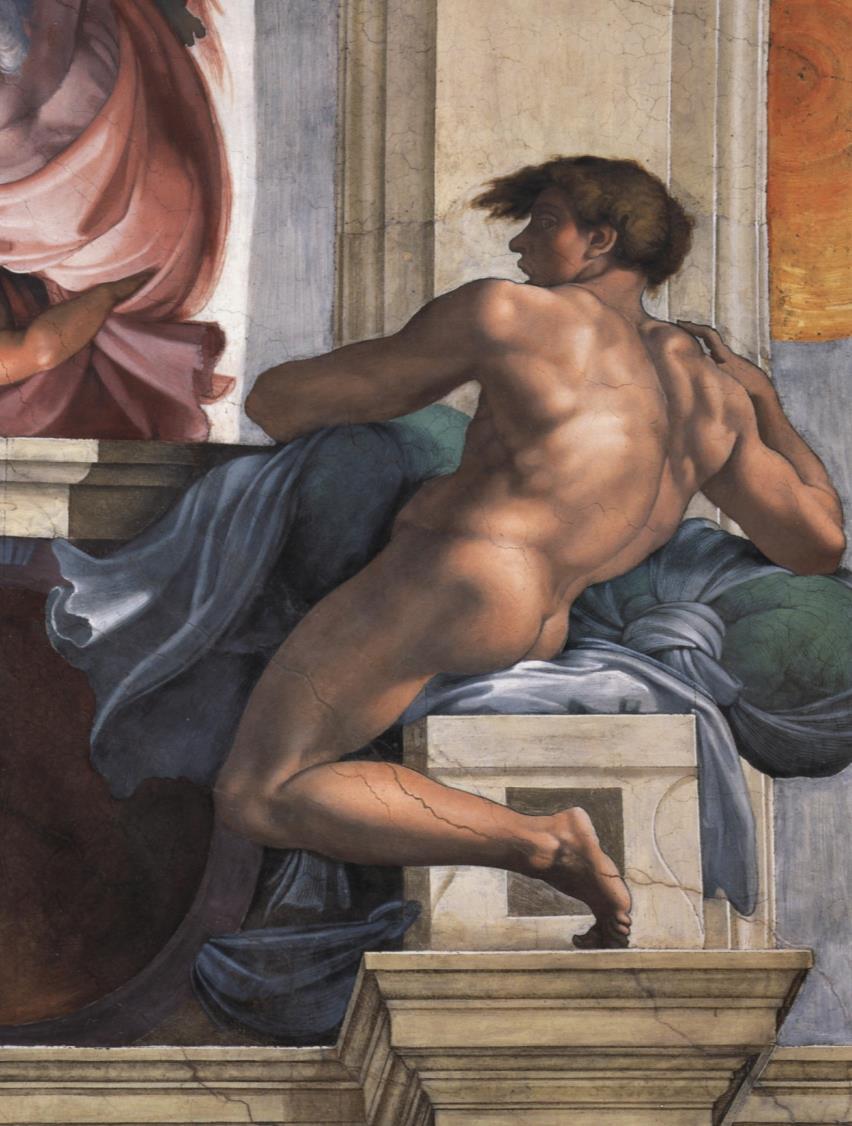 Le pieghe del mantello azzurro chiaro 
del terzo giovane ricordano 
le onde del mare.

È l’acqua
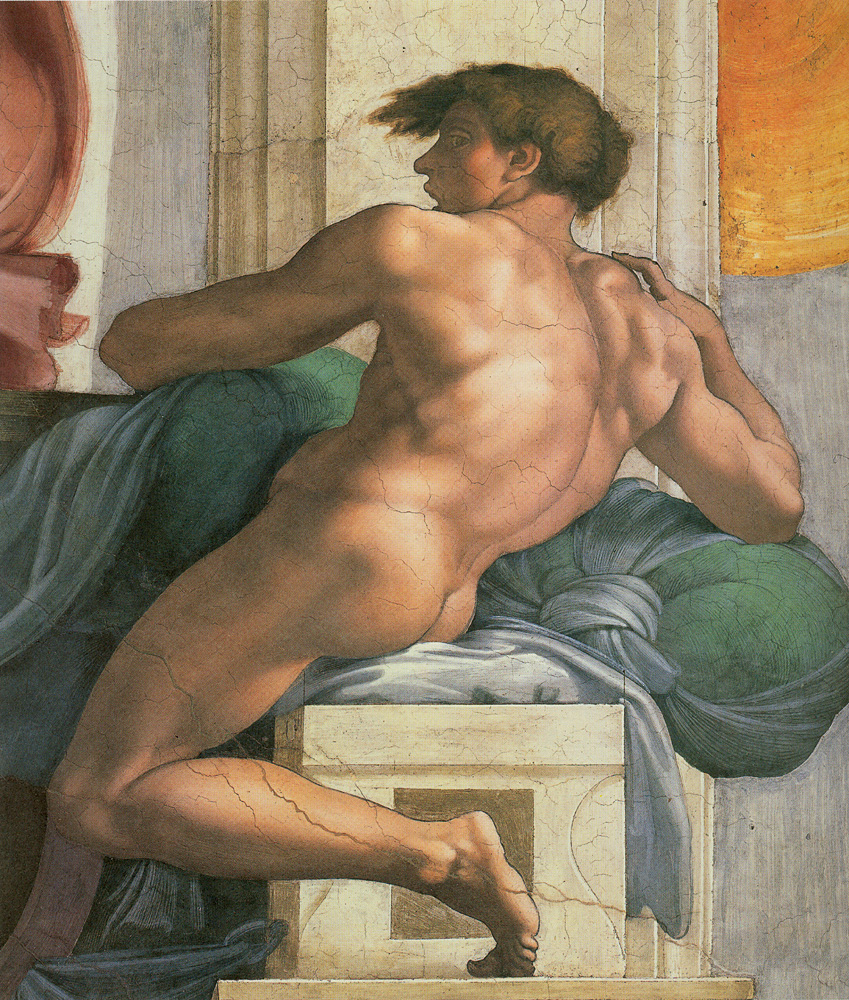 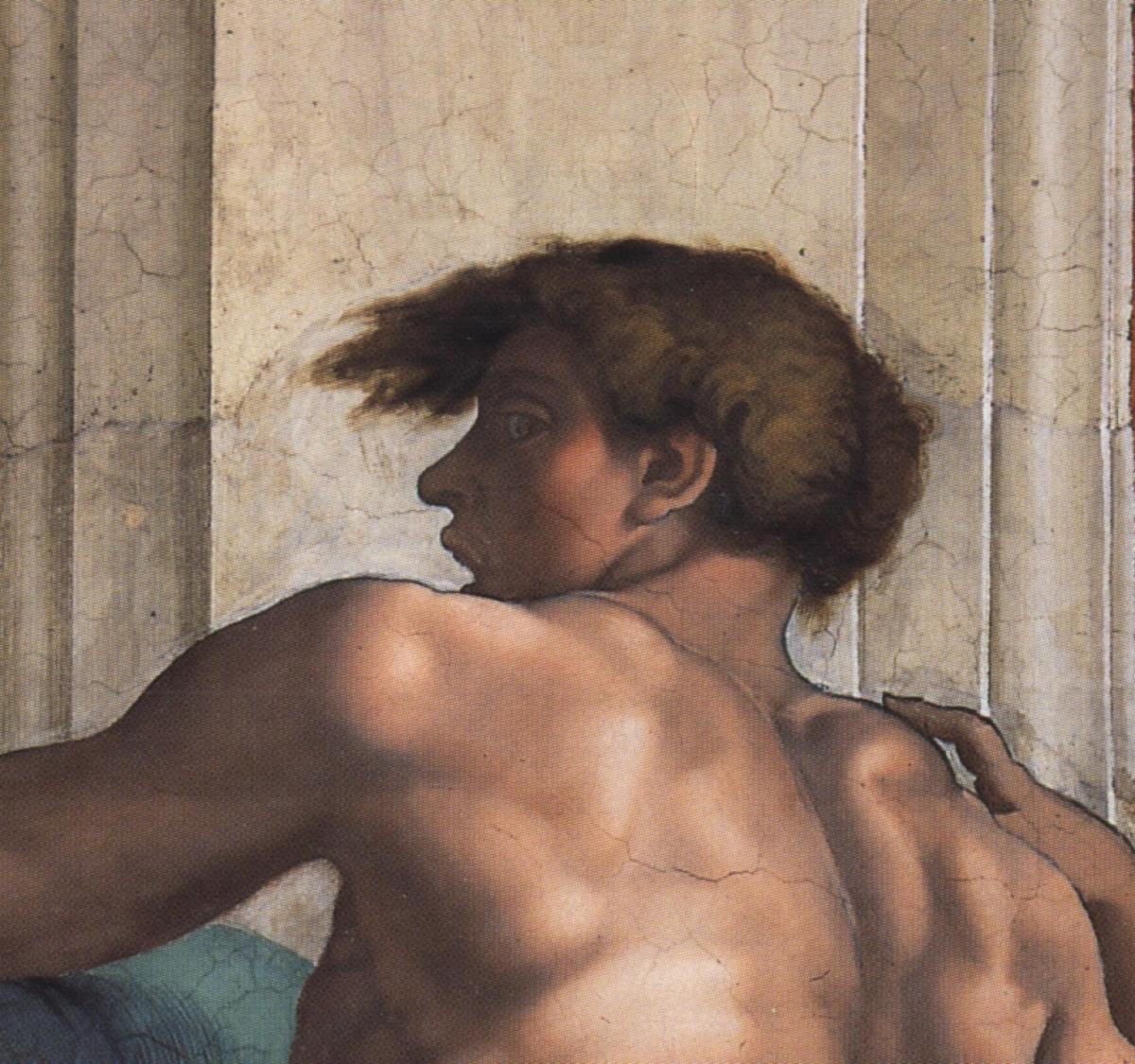 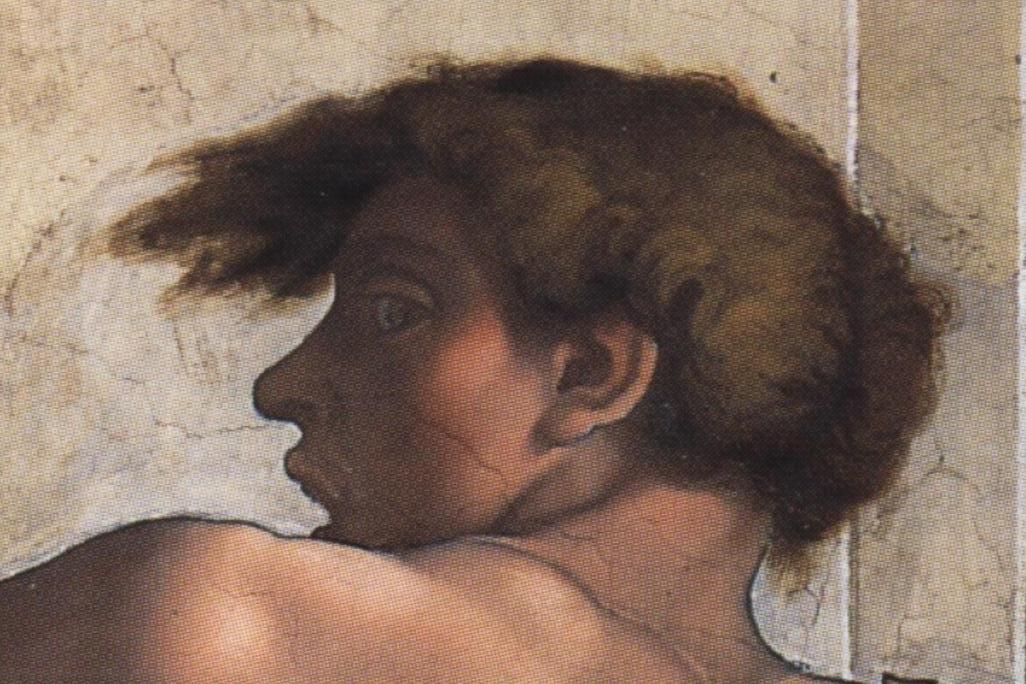 Il lungo cuscino verde allude, 
insieme alla cavità vuota del medaglione, 
alla volta del firmamento sulla quale 
sono poste le acque superiori
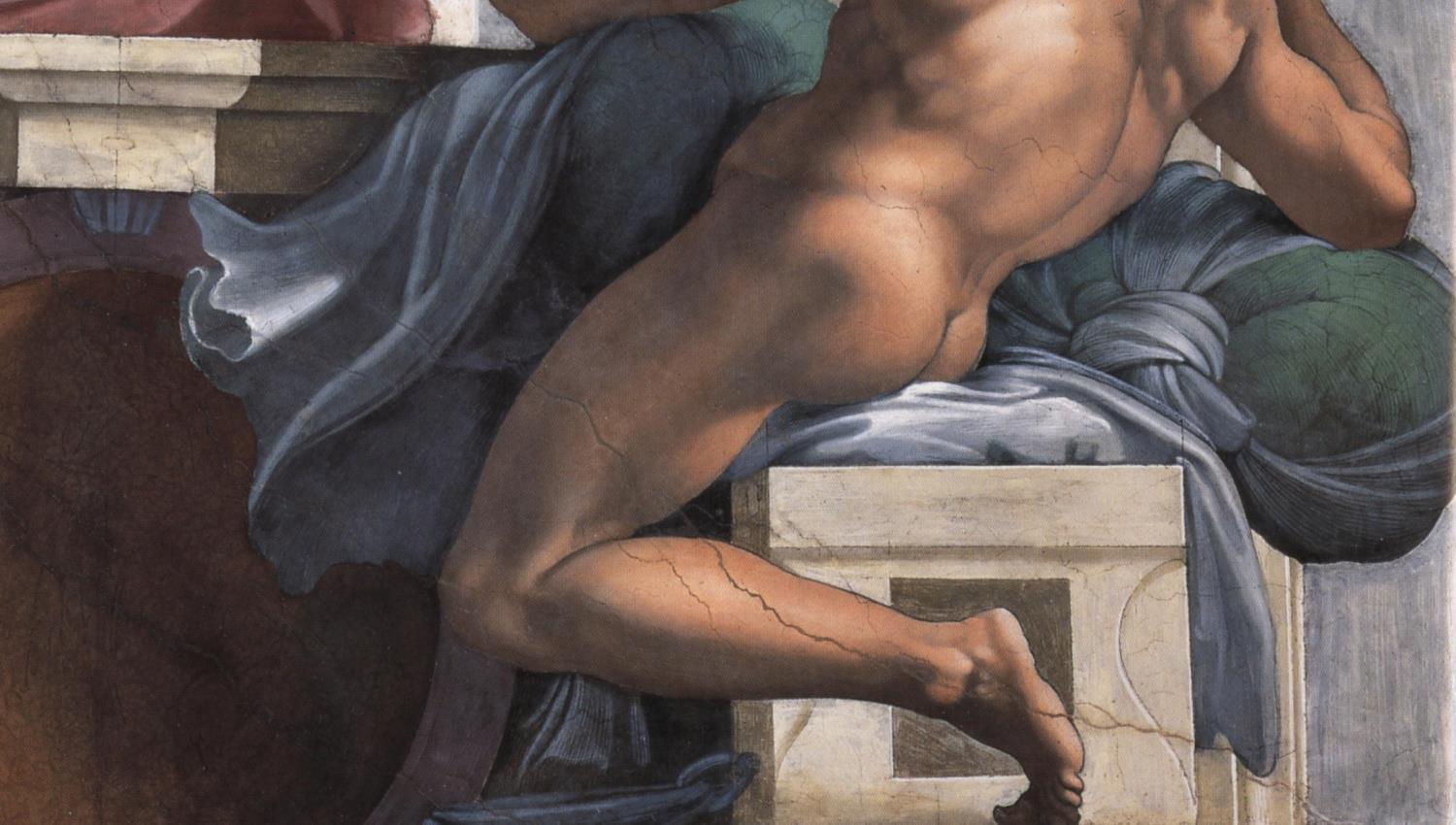 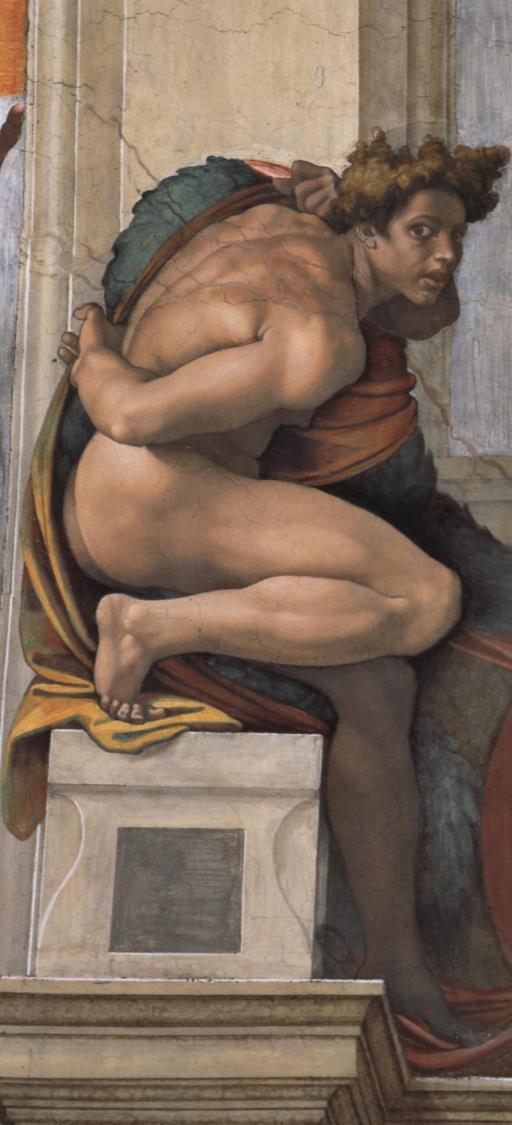 Il giovane 
dalla parte opposta del fuoco puntella il piede destro 
su un tessuto color bruno 
e allunga il piede sinistro
 il più possibile, 
ricordando che la terra 
si trova totalmente in basso.

È la terra.
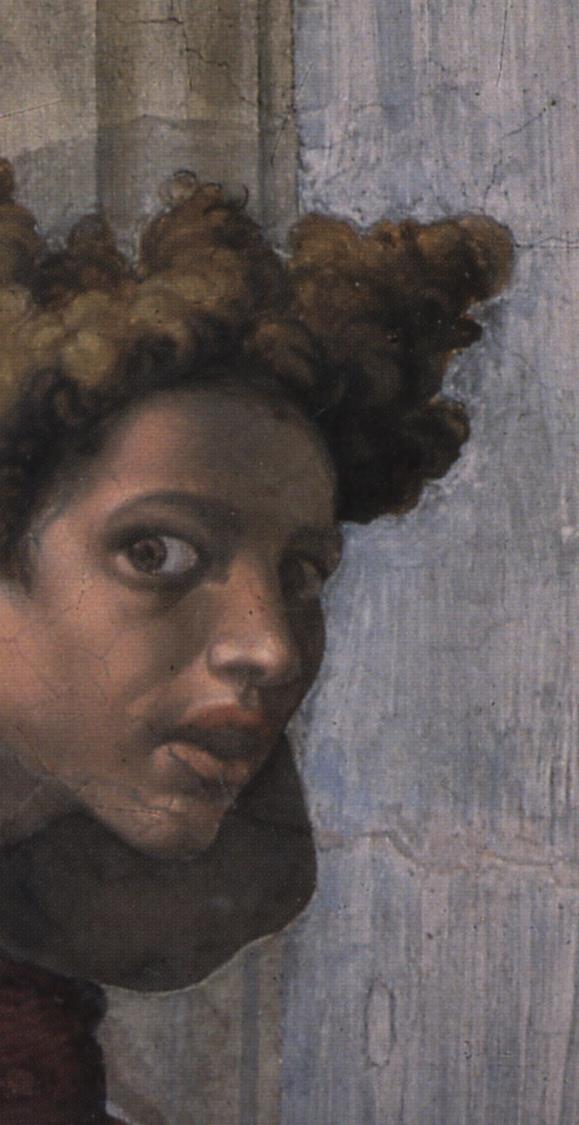 Egli scruta l’osservatore 
quasi a dire:

Anche tu 
sei fatto di terra!
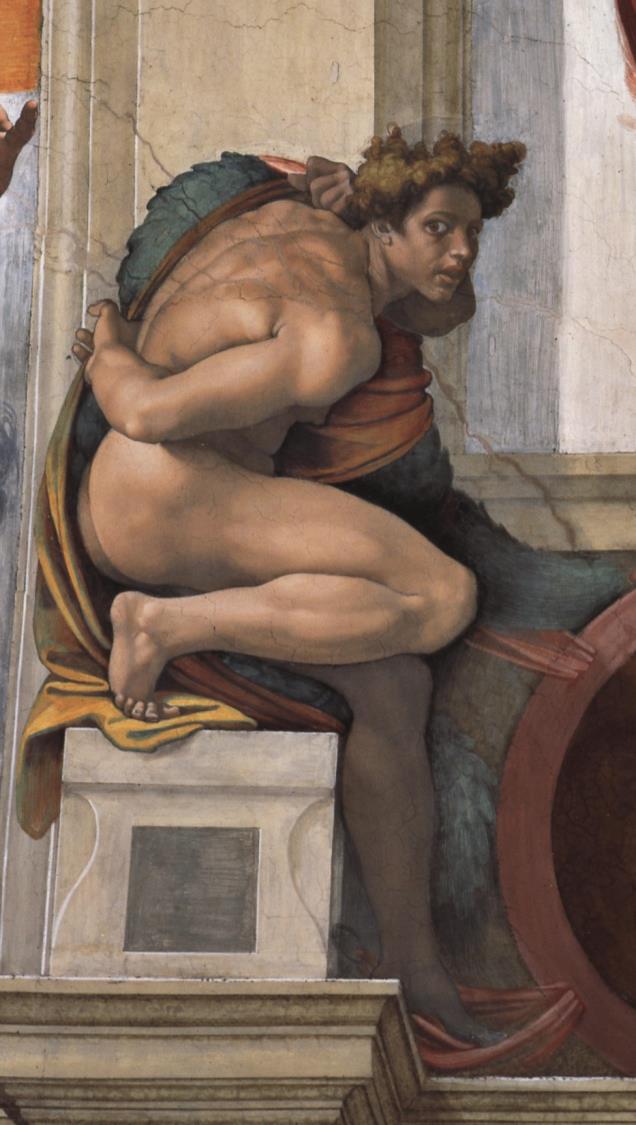 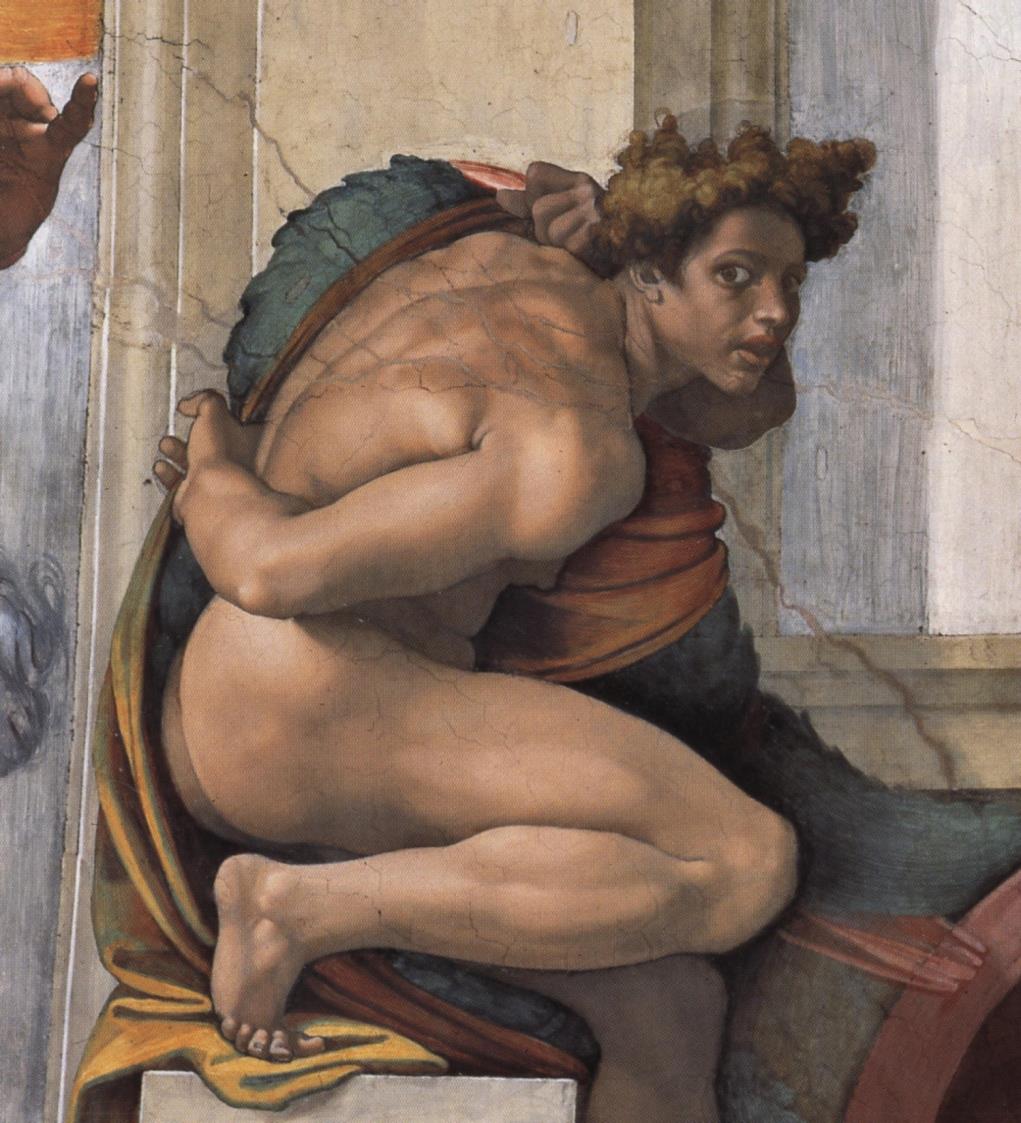 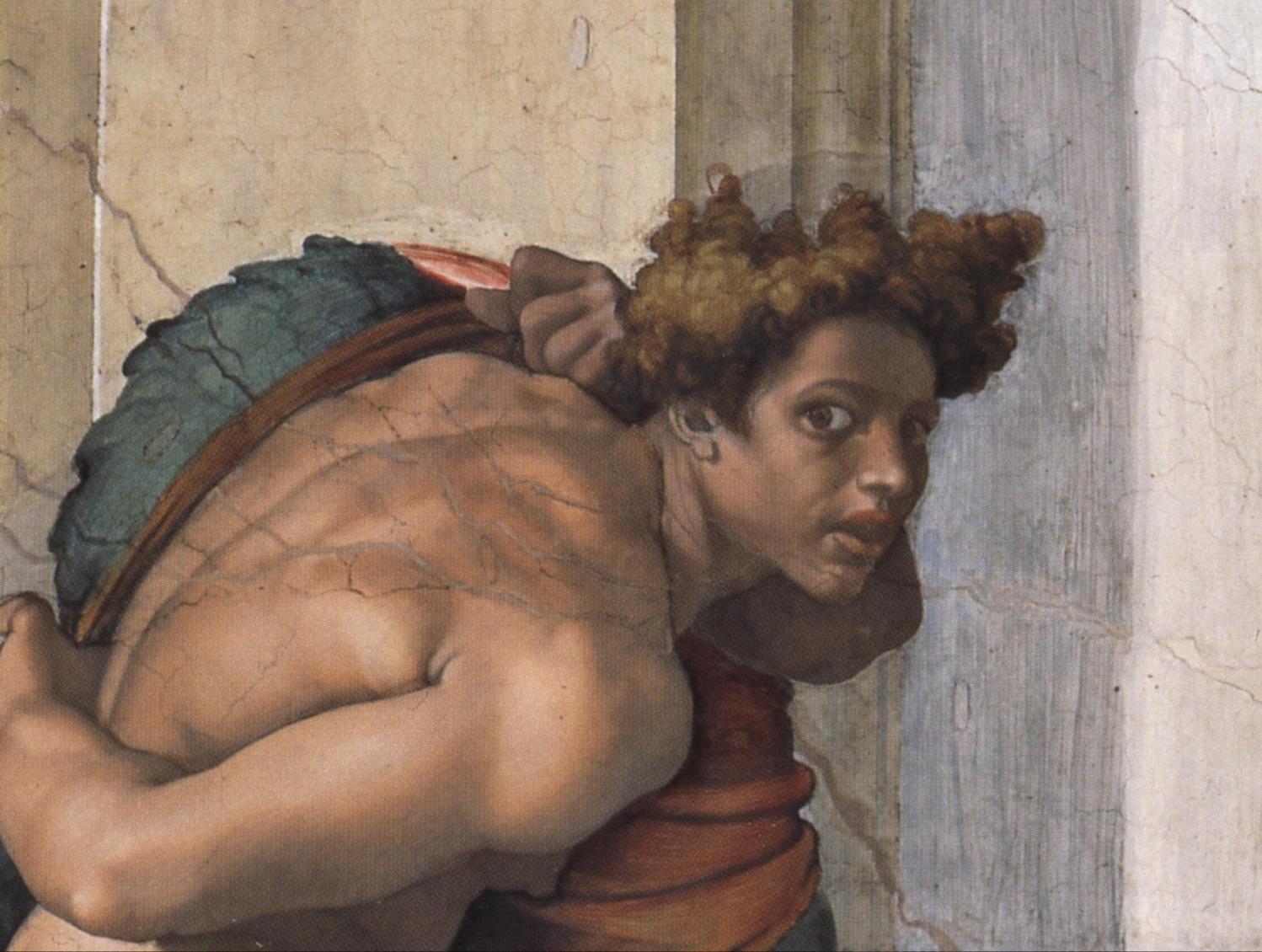 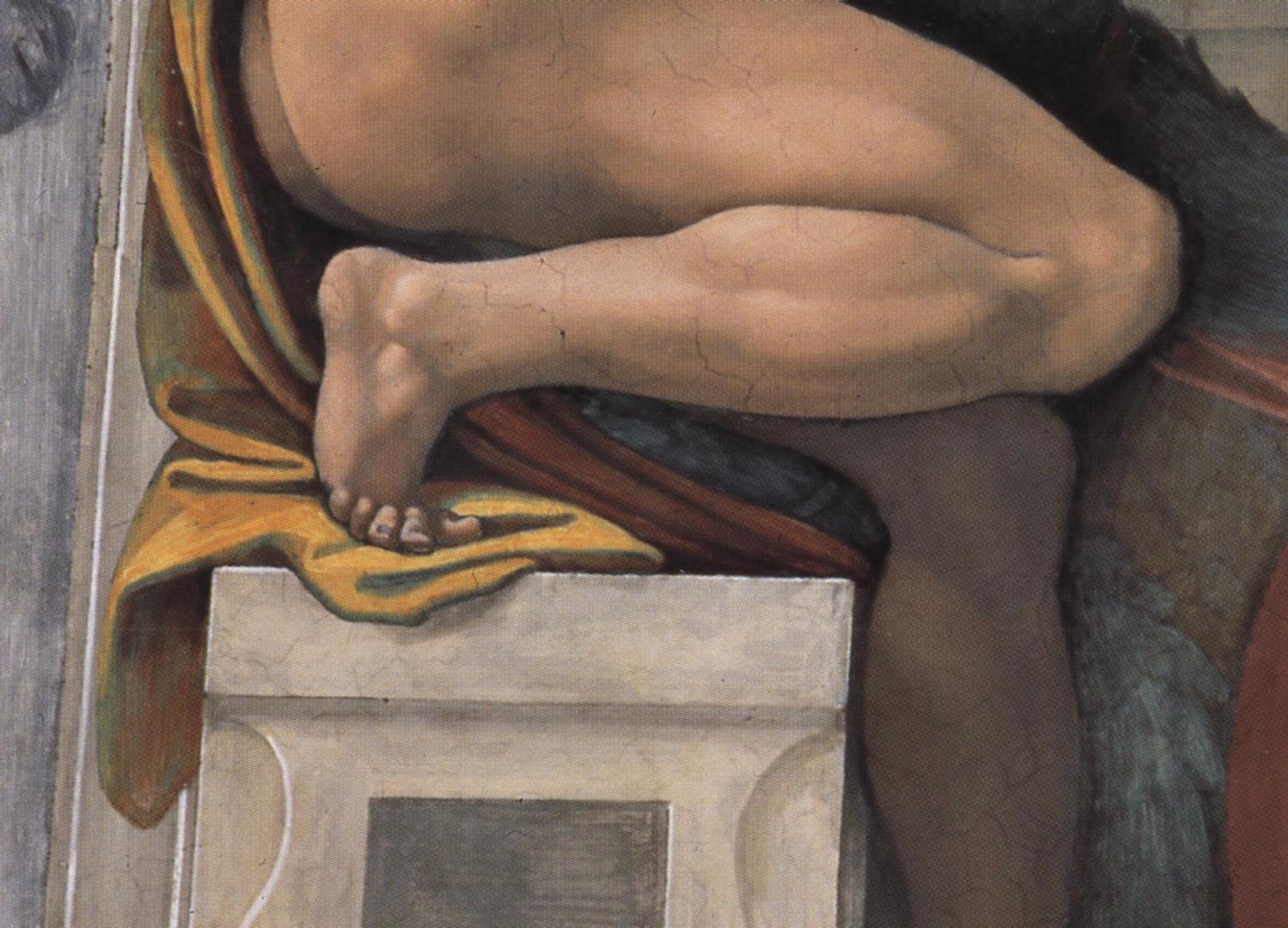 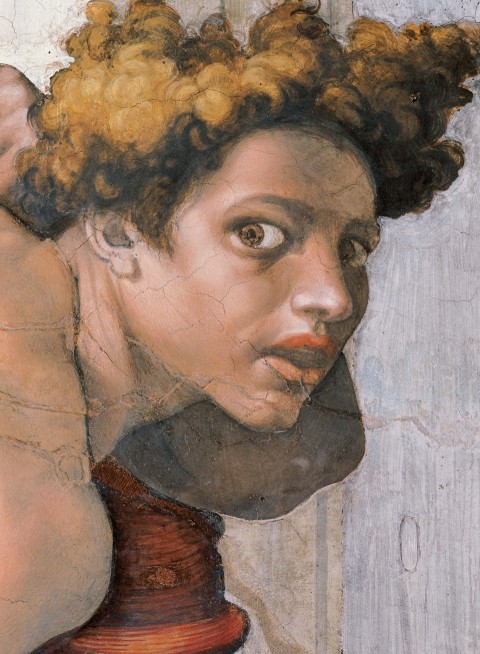 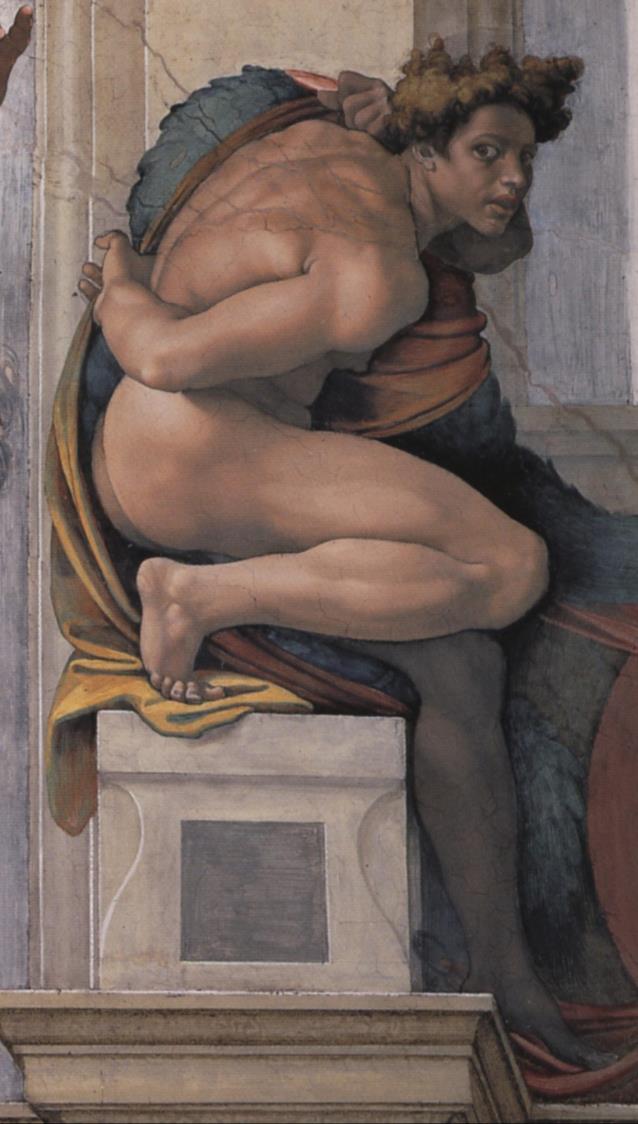 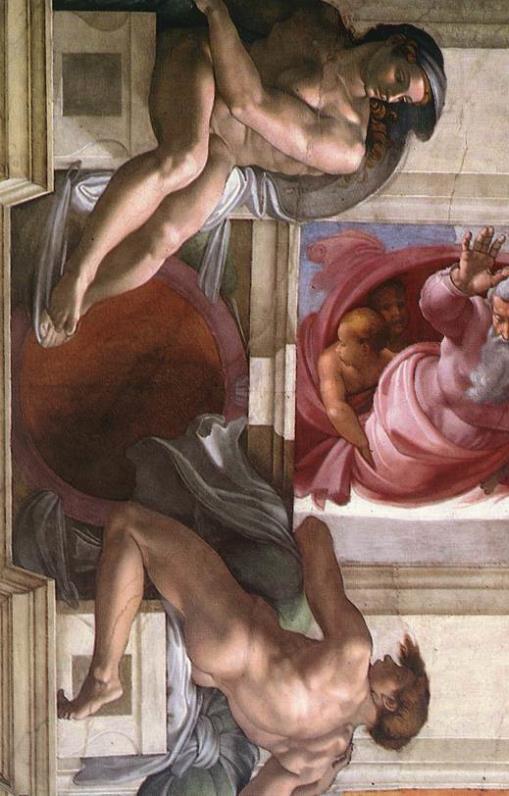 Il tondo vuoto
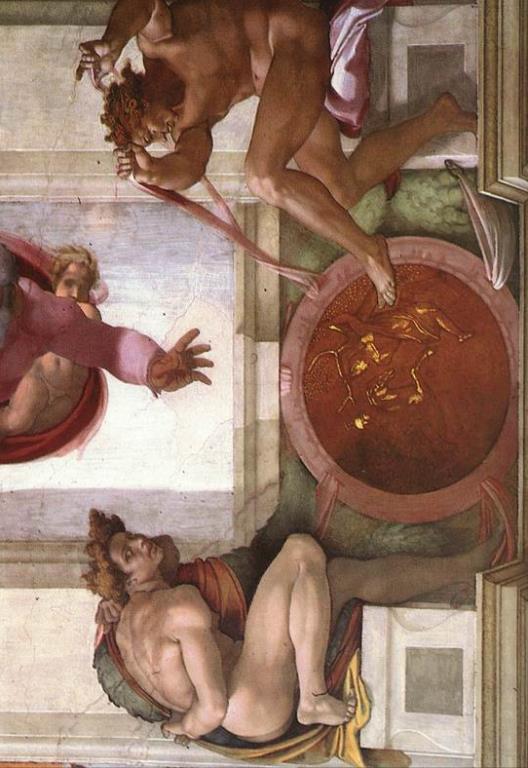 Il tondo 
di Assalonne
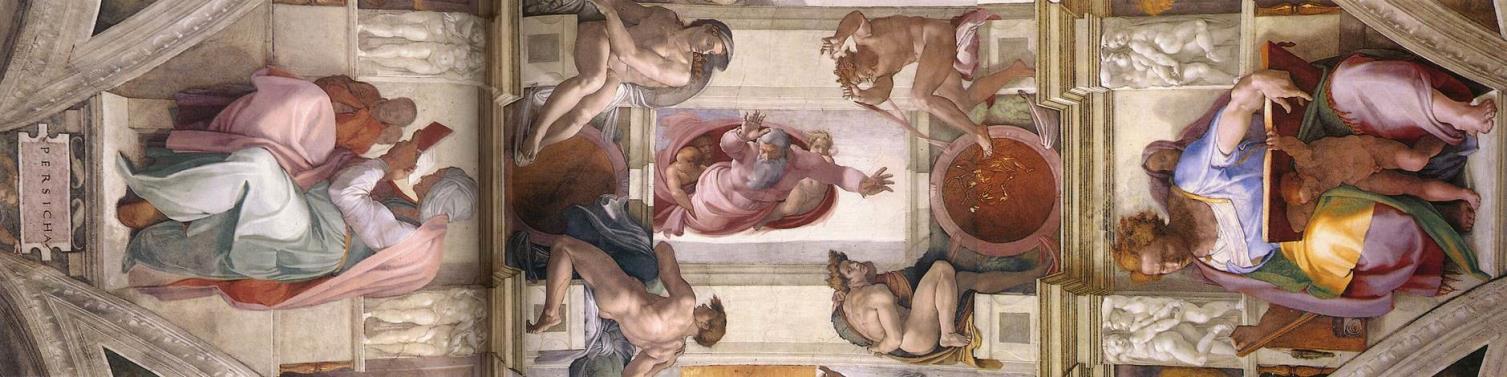 Il tondo che si trova sopra 
la Sibilla Persica
è vuoto
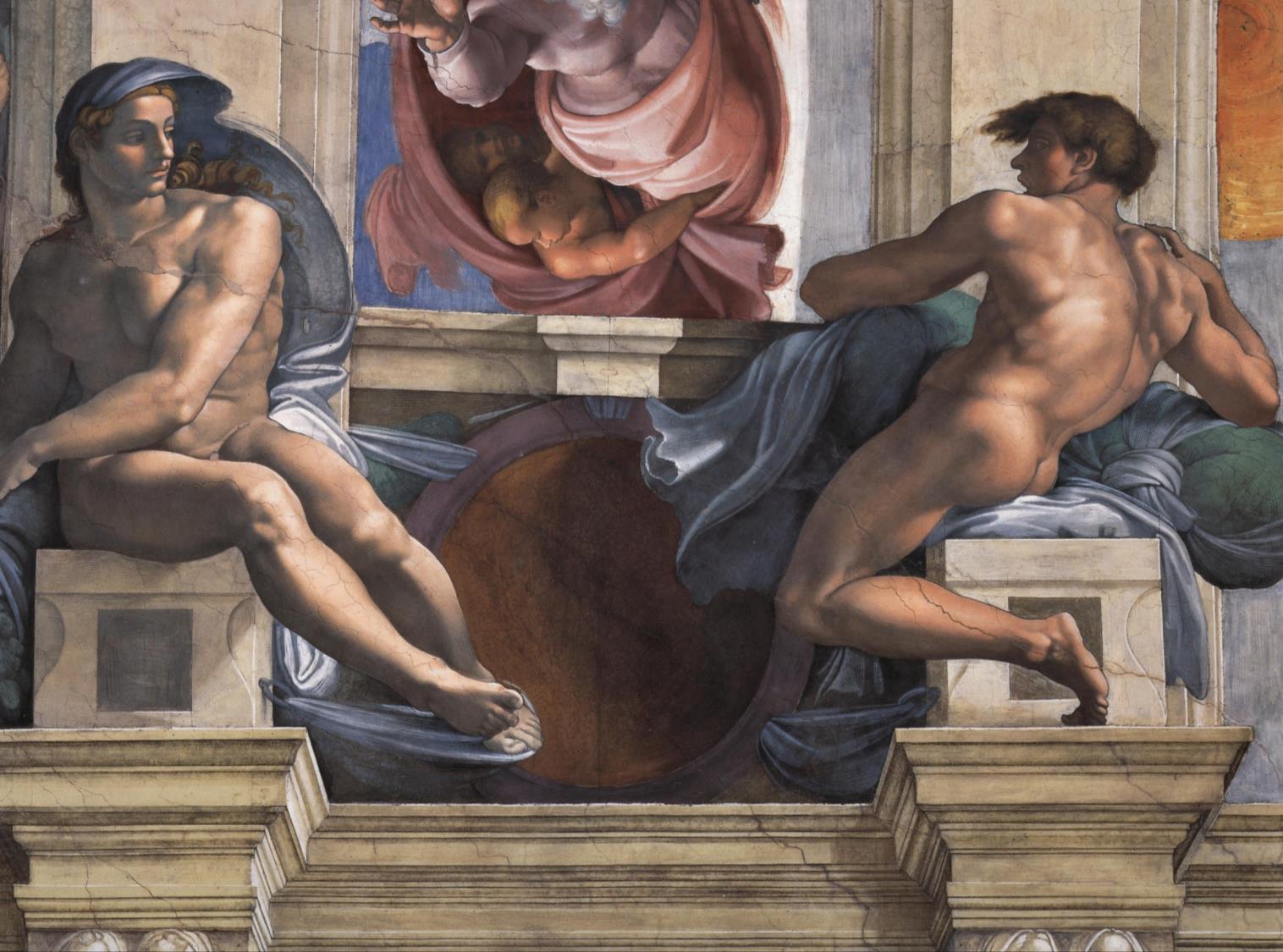 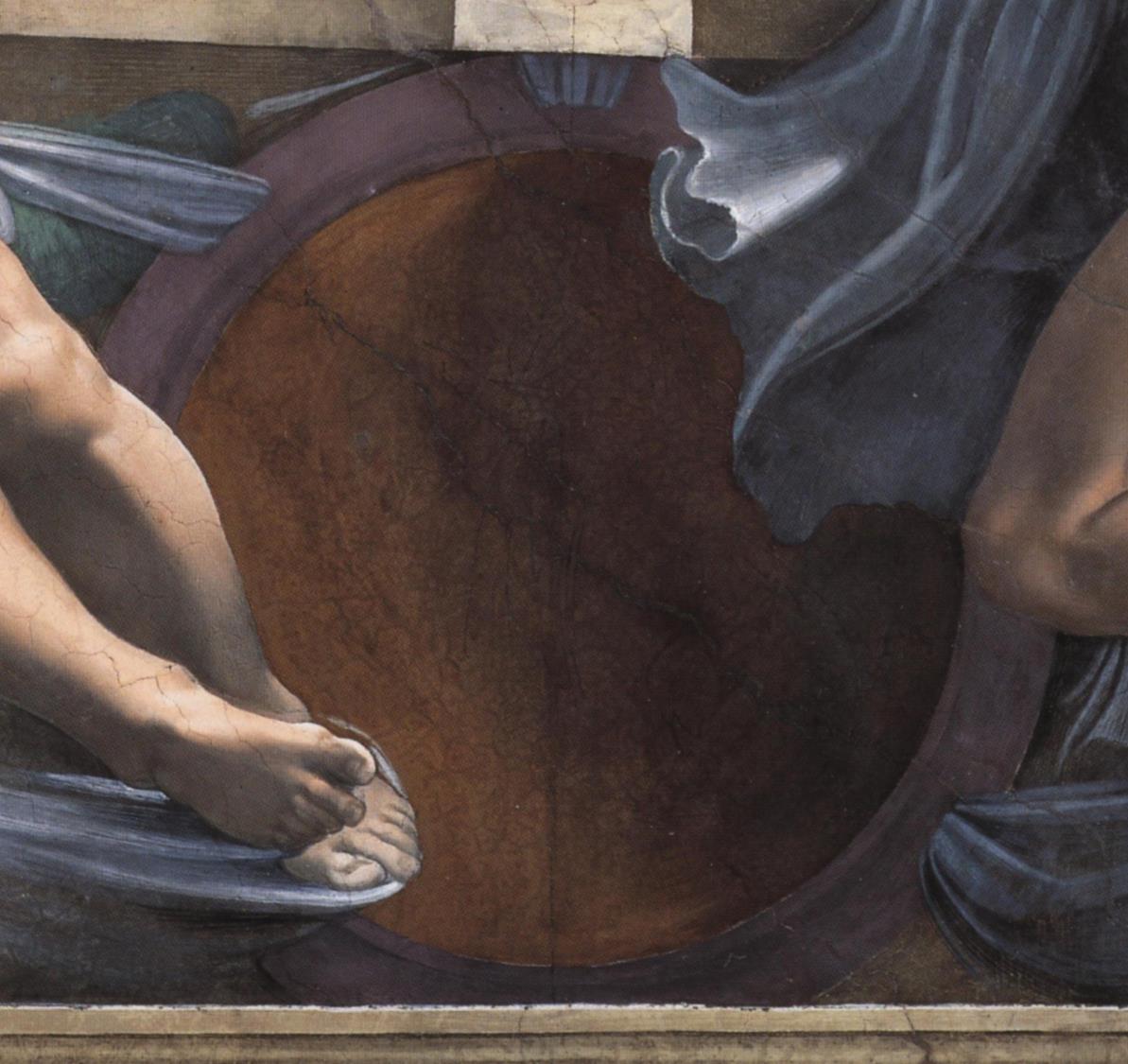 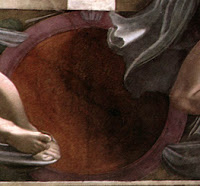 Esso va messo in relazione 
con la creazione 
del firmamento 
e la separazione delle acque 
superiori 
da quelle al di sotto 
del cielo. 
Il tondo vuoto 
è arcuato 
a disegnare la concavità
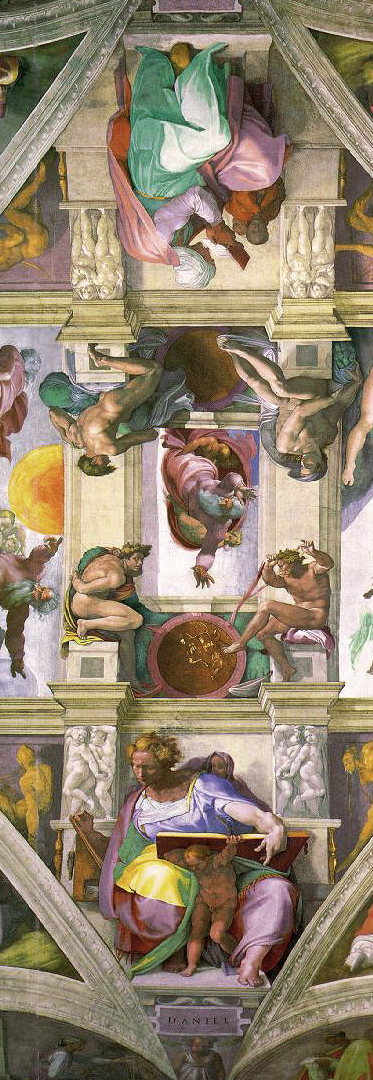 Il tondo che si trova sopra 
il profeta Daniele
rappresenta la morte di Assalonne
narrata nel Secondo Libro di Samuele
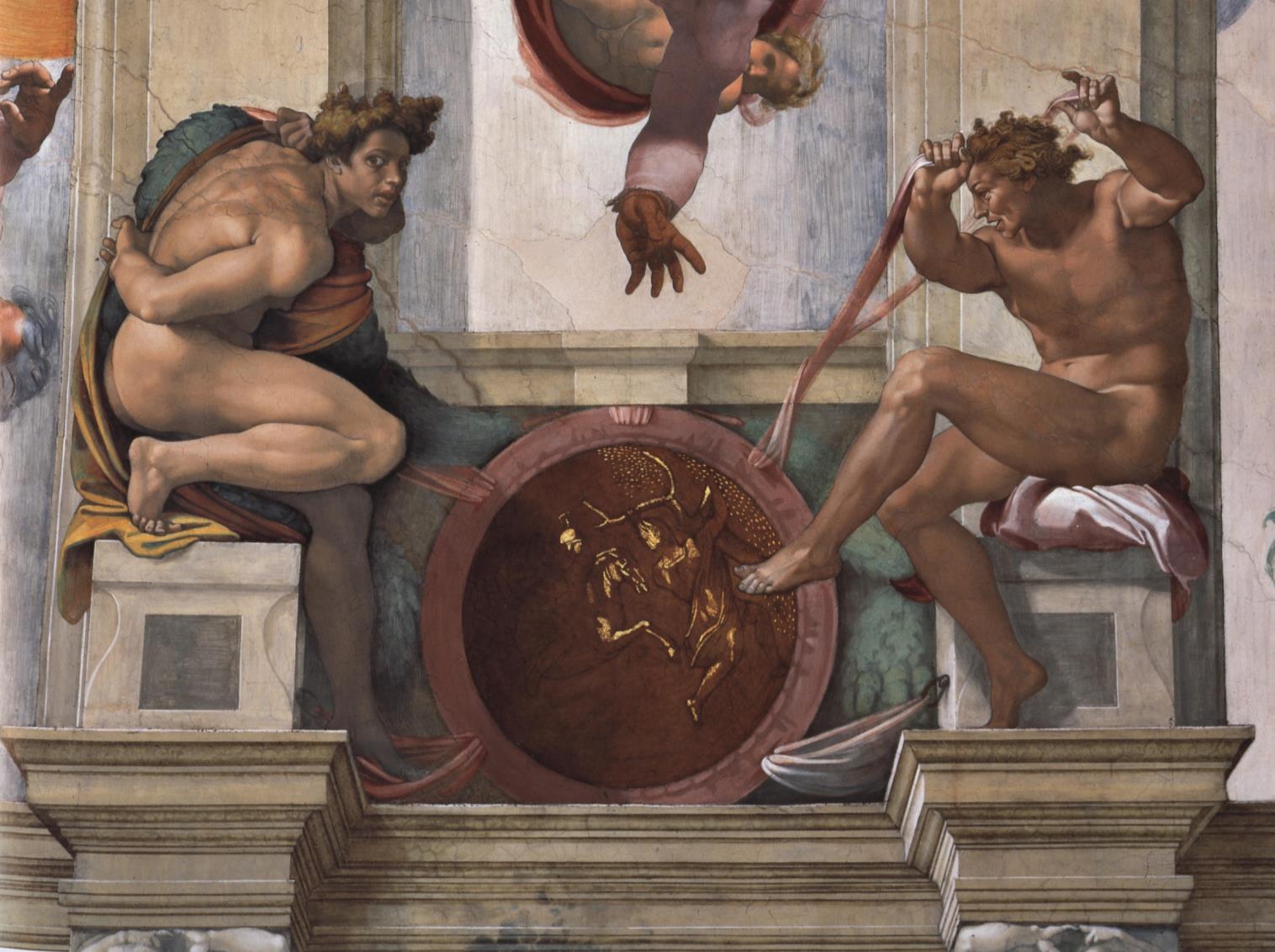 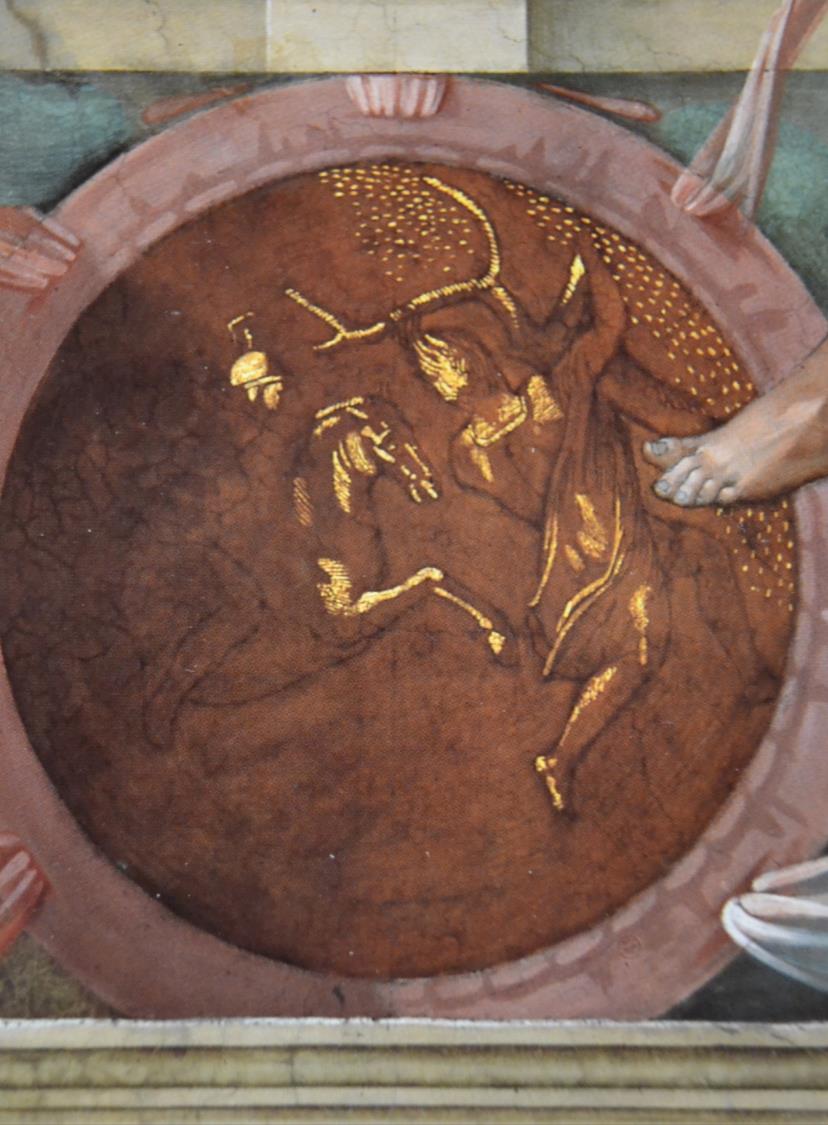 Assalonne si imbatté nei servi di Davide. Assalonne cavalcava un mulo, e quando il mulo arrivò sotto il folto di una grande quercia, la testa di lui s'impigliò alla quercia ed egli rimase sospeso tra cielo e terra, mentre il mulo che era sotto di lui andò oltre.
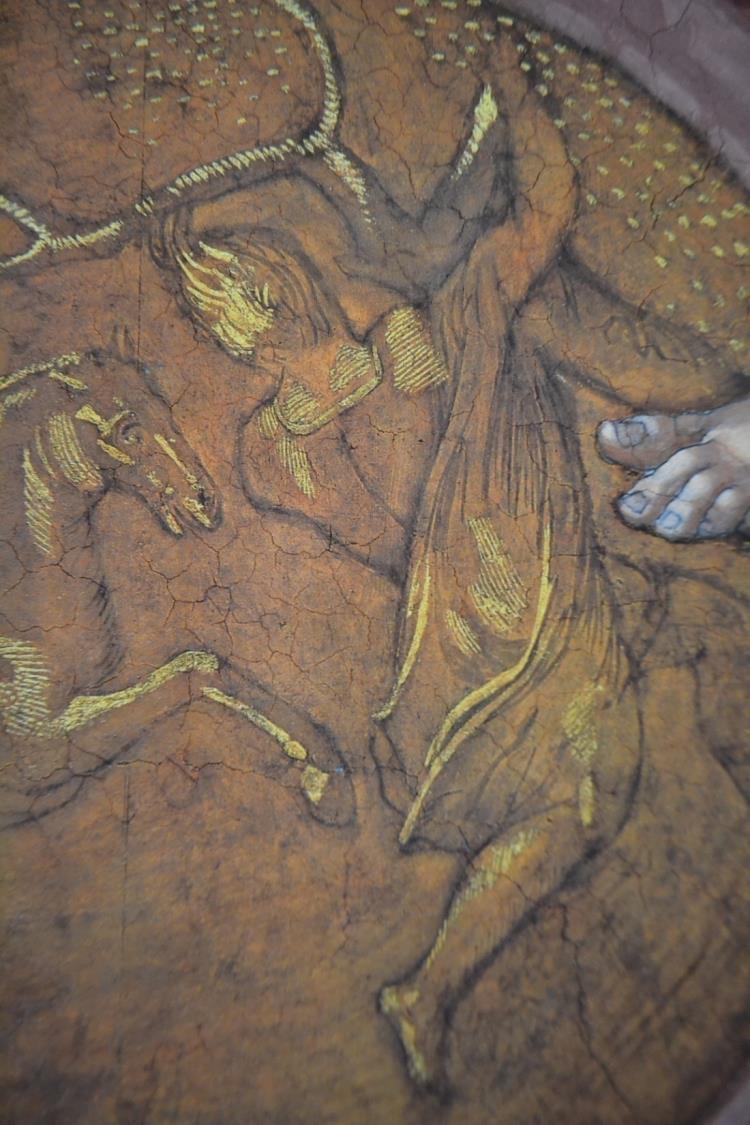 Un uomo se ne accorse 
e ne informò Ioab dicendo:
 «Ho visto Assalonne 
sospeso a una quercia».  

Ioab disse all'uomo 
che lo informava: 
«Ecco, l'hai visto,
 e perché non l'hai abbattuto 
là a terra? 
Io ti avrei dato
 dieci pezzi d'argento 
e una cintura».
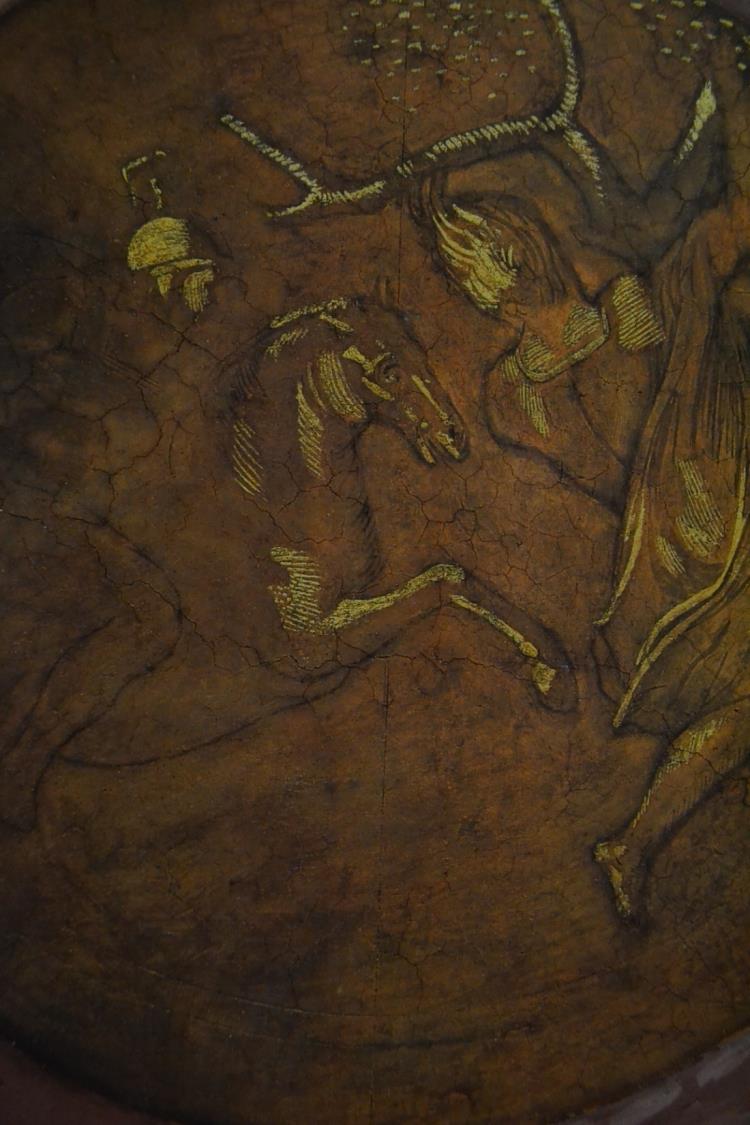 L'uomo rispose a Ioab: «
Anche se io mi sentissi 
pesare sulla mia mano 
mille pezzi d'argento, 
non stenderei la mia mano 
contro il figlio del re! 
Infatti in nostra presenza 
il re dette questo ordine 
a te, ad Abisai e a Ittai: 

"Conservatemi 
il giovane Assalonne!". 
Ché se io avessi agito 
con inganno 
contro la sua vita, 
e nulla è nascosto al re, 
tu te ne saresti stato alla larga ».
Ioab disse: «Non voglio perdere tempo così davanti a te!». 
Prese tre dardi nella sua mano 
e li conficcò nel cuore di Assalonne, 
che era ancora vivo nel folto della quercia.  
Poi dieci giovani, scudieri di Ioab, 
circondarono Assalonne, lo colpirono e lo uccisero. 
2Sam 18,9-15
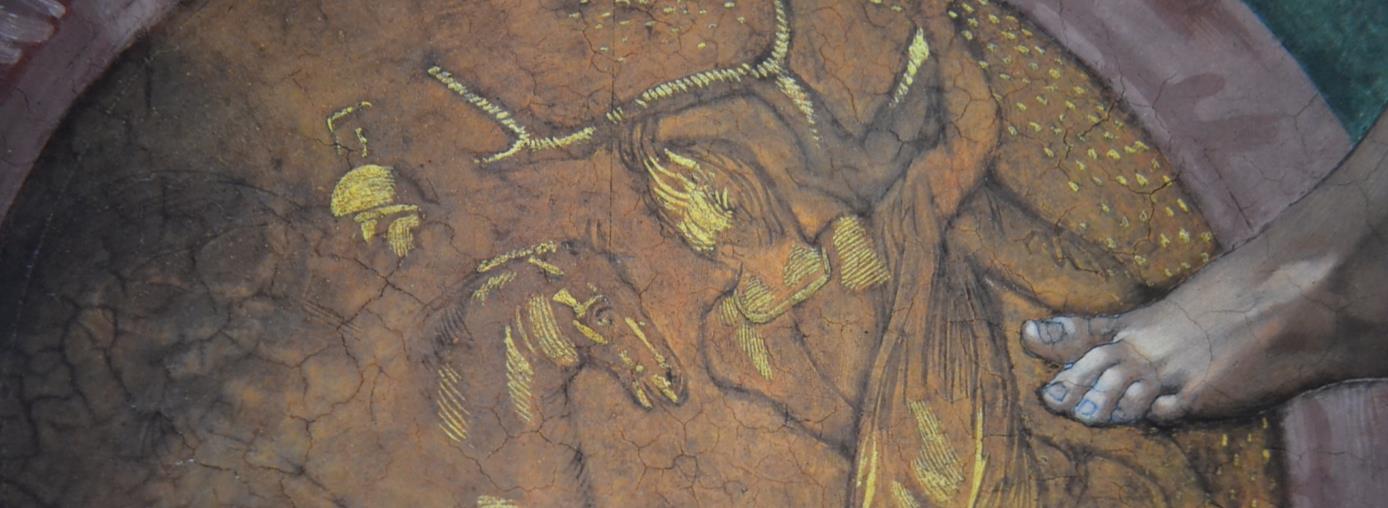 Il versetto 9 nella vulgata latina dice 
illo suspenso inter caelum et terram 
pone questo tondo in stretta connessione 
con l’affresco della Creazione del firmamento che,  allo stesso modo, 
si trova tra uno spazio vuoto sopra ed un altro sotto.
  
Abbiamo già identificato nel giovane a sinistra del tondo la personificazione dell’elemento terra 
e in quello diametralmente opposto l’elemento aria.
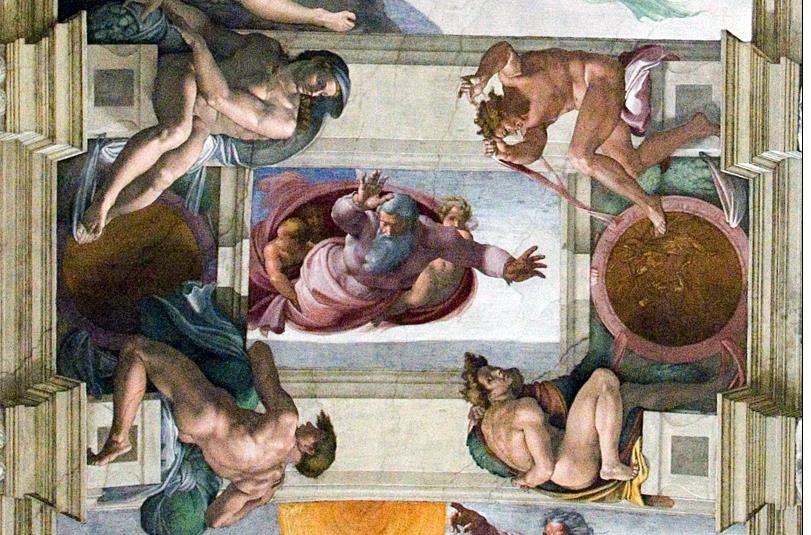 I due tondi sono quindi in relazione 
con la creazione del firmamento,
cavità, spazio vuoto,
sospeso tra cielo e terra
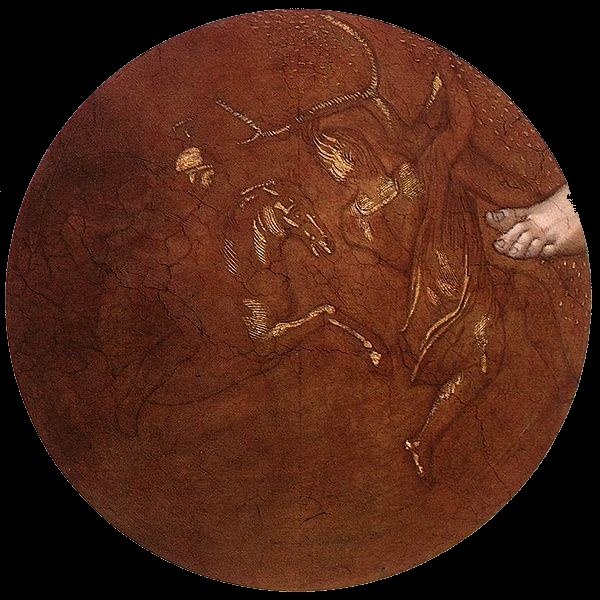 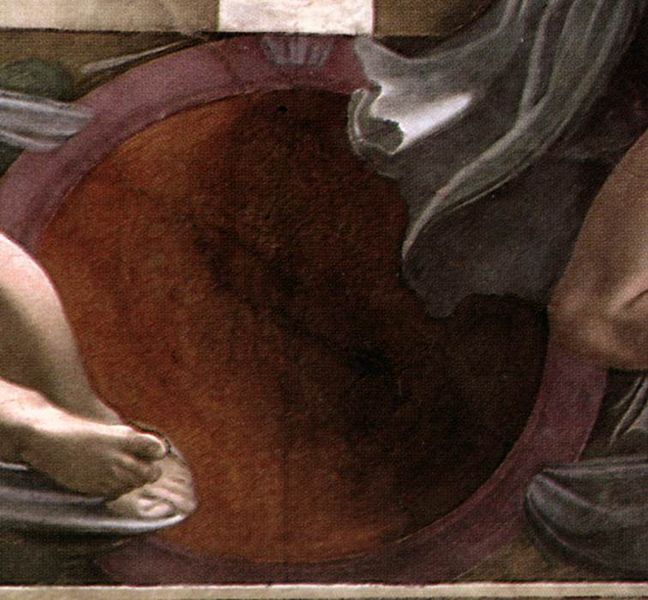